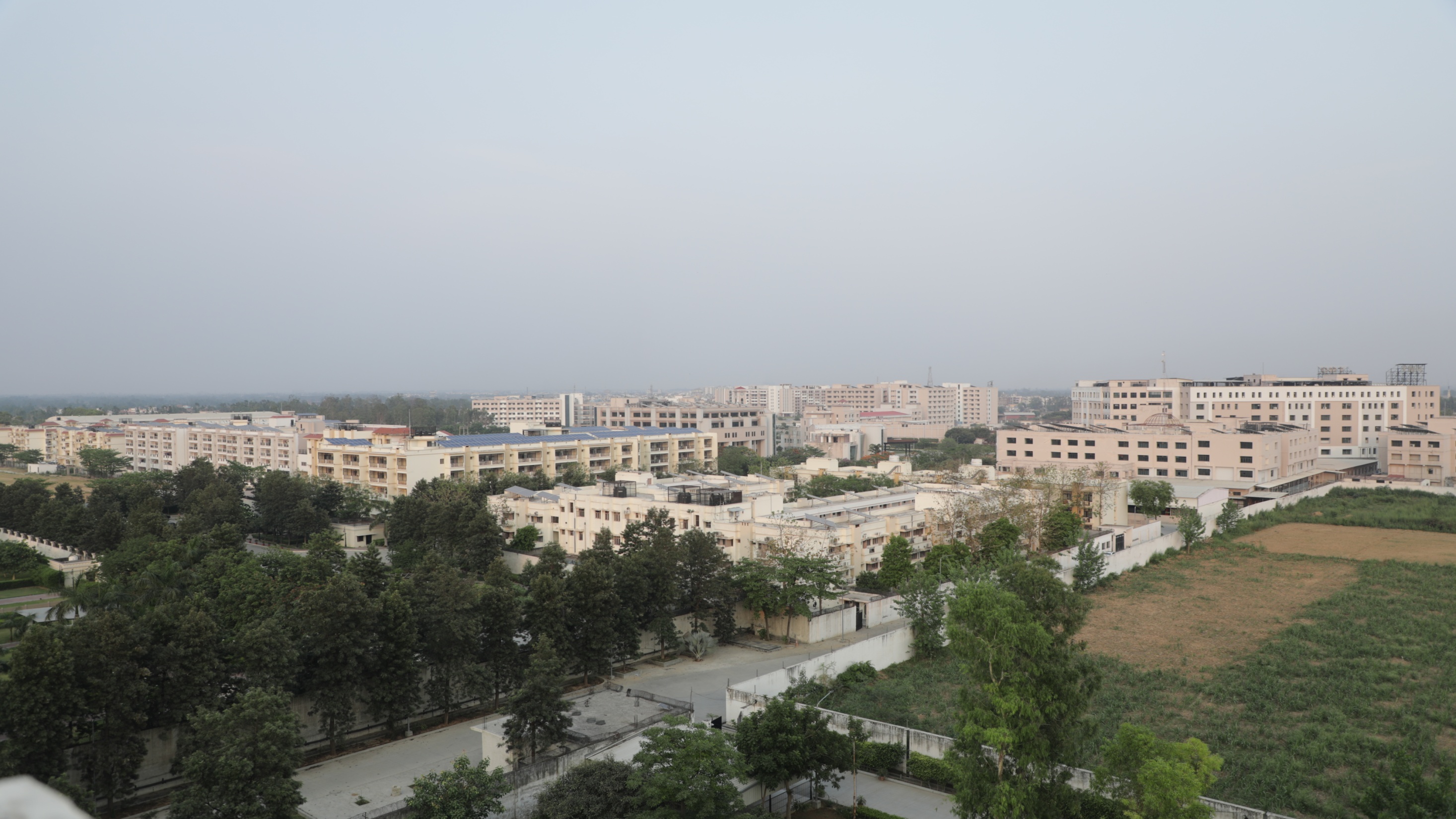 Teerthanker Mahaveer University Welcomes  Esteemed members of NBA Expert Committee for the Visit Department of Computer Science & EngineeringMarch 25-27, 2022
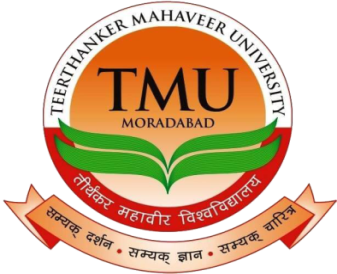 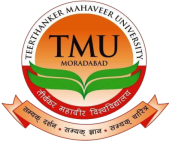 CONTENTS:
B. ACADEMICS
Faculty & Staff
 Admission Process
Academic Approach
Examination Process
 Student Details,  Support & Progression
Research, Innovation & Projects
Collaborations & MoUs
Extension & Outreach Activities
Sports , Convocations & Cultural Activities
C.   Infrastructural &  Other Facilities
 D.  Awards & Achievements    
 E.   Best Practices  
 F.    Aligning to Future       
 G.   University in News
A.  ABOUT THE UNIVERSITY: 
 Background
 Vision , Mission &Values 
 A  Snapshot
 Colleges/Departments of Study
  Statutory approvals
  Governance 
  Organogram
  Chancellor’s profile
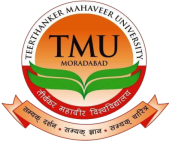 A.        ABOUT THE UNIVERSITY
Background
 Vision , Mission &Values 
 A  Snapshot
 Colleges/Departments of Study
  Statutory approvals
  Governance 
  Organogram
  Chancellor’s profile
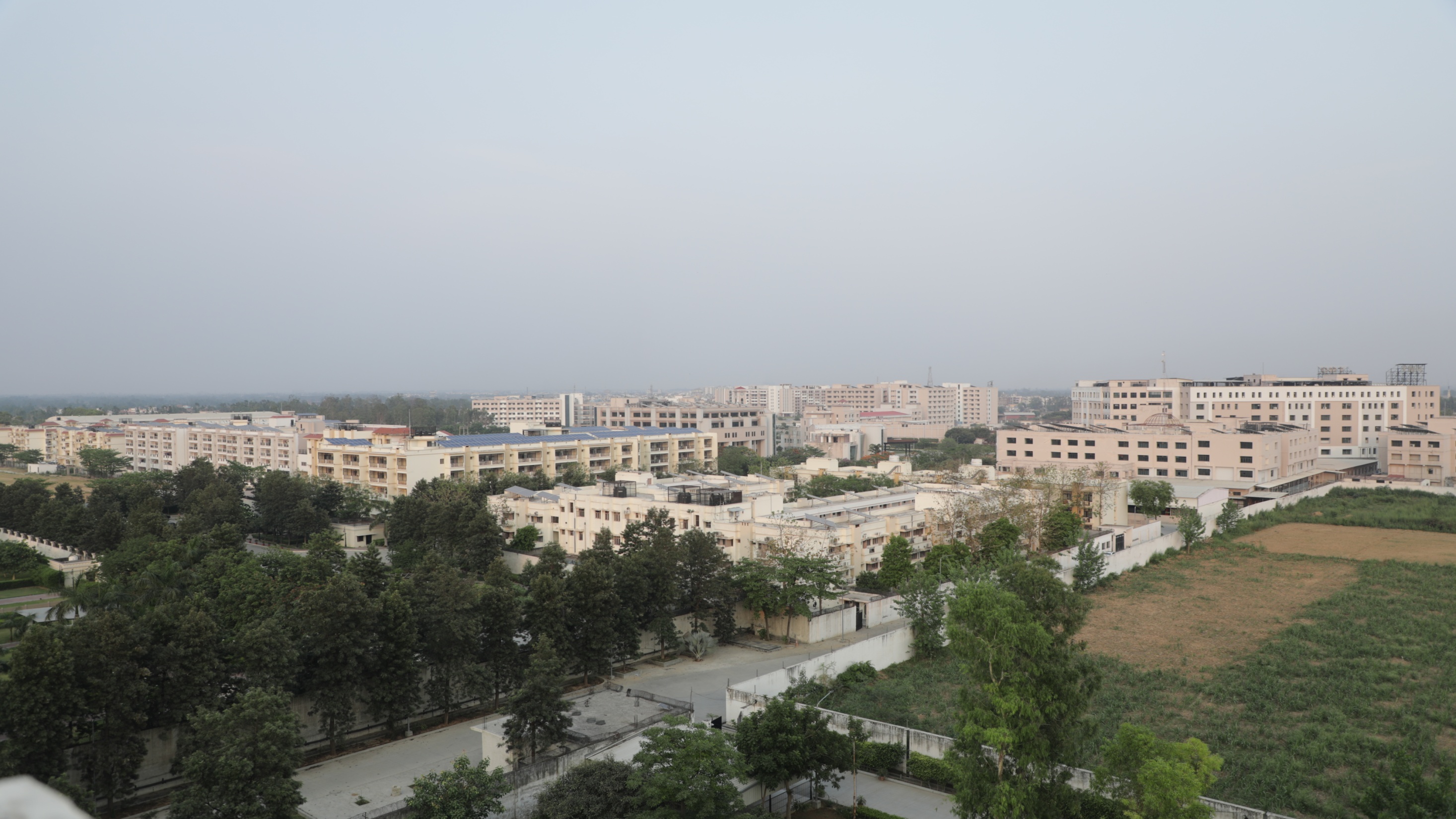 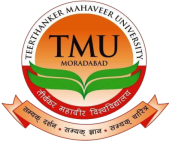 a. Background
Established in 2001 as Teerthanker Mahaveer Institute of Management & Technology (TMIMT) : the seed grew into a big Banyan tree in the form of Teerthanker Mahaveer University. 

A Jain Minority  Private University established by an 'Act' (No. 30) of 2008 of the Government of Uttar Pradesh & Incorporated under U.P. Private Universities Act 2019

Approved by the University Grants Commission (UGC), since inception in 2008, vide letter No.  F. 9-31/2008(CPP-1) dated October, 27,2008 and recognized under section             12 B of UGC Act 1956.

Accredited by NAAC in 2016.
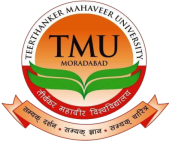 b.    Vision , Mission & Values
-: Vision :-
To be recognized as a premier institution of excellence providing high quality education, research and consultancy services to the society.
-: Mission :-
Our endeavor is to impart knowledge and develop critical skills necessary to succeed both in professional and personal life by promoting learning supported by world-class faculty, infrastructure, technology, curricula and collaborative teaching and research with premier institutions in India and abroad.
                                                     -: Values :-
Adherence to Lord Mahavira’s Guiding Principles: Right Knowledge, Right Philosophy, Right Conduct
c.  TEERTHANKER  MAHAVEER UNIVERSITY:   A   SNAPSHOT
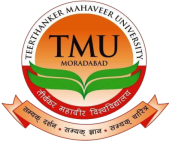 1.  A Multi-Disciplinary University2.  Offering career & skill oriented programmes at all levels i.e. Diploma UG, PG and Doctoral degrees.3.  13 Diverse streams,4.  20+ years of excellence5.  800+ experienced academicians 6.  10000+ Students7.  145+ acres of campus8.  1008+ bed super specialty Hospital9.   High capacity oxygen generator unit manufactured & funded  by the French company10. State of the Infrastructural & other exclusive facilities 11. Well Equipped laboratories and research facilities.12. Well planned residential space  for faculty & staff13. Hostels for boys & girls with canteen facilities 14. Well Developed ecosystem for co-curricular, extra curricular activities.15. World class sports facilities & State-of-the-art Gymnasium16.  Fully wi-fi enabled campus17.  Family restaurant of  Bikano & Temptation with a wide range of exclusive eateries.18. Microsoft ERP with fully automated and computerised functioning of University’s key  processes
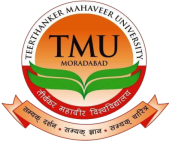 d.            Colleges /Departments: 13
e.        Statutory Approvals
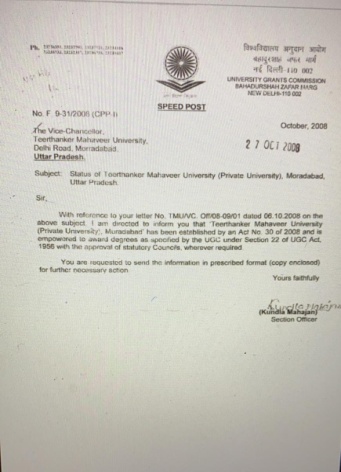 UGC RECOGNITION
Approved by University Grants Commission (UGC) under Section 
2(f) & 12  (B) and has powers to award degrees u/s 22(1) of UGC Act, 1956

NAAC ACCREDITATION.
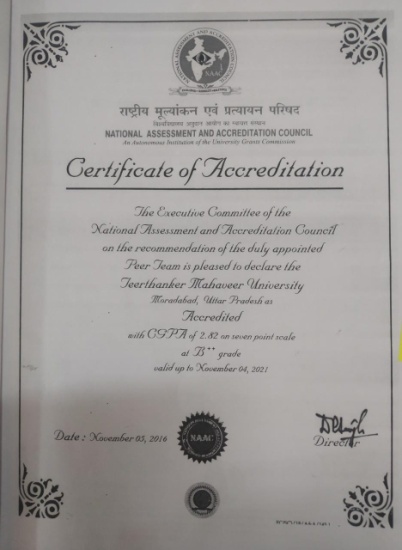 Contd….
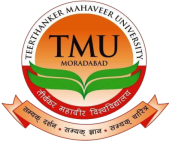 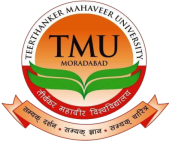 f.      GOVERNANCE : Statutory Bodies
GOVERNING BODY
 	EXECUTIVE COUNCIL
 	ACADEMIC COUNCIL
      BOARD OF FACULTY
      BOARD OF STUDIES
 	FINANCE COMMITTEE
 	PLANNING BOARD
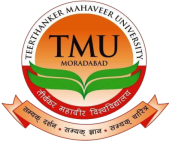 OTHER INSTITUTIONAL COMMITTEES
Examination Committee
Admission Committee
Grievance Redressal Committee
Internal Complaints Committee
Proctorial Board
Library Committee
Hostel Committee
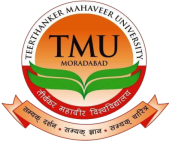 GOVERNING BODY
EXECUTIVE COUNCIL
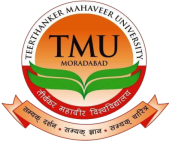 ACADEMIC COUNCIL: COMPOSITION
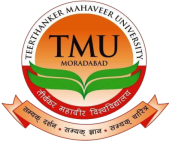 The Vice-Chancellor           Ex-Officio Chairman 
All Deans                            Ex-Officio 
All Directors                        Ex-Officio 
All Heads of Departments   Ex-Officio 
One Professor from every department 
Two Associate Professors and two Assistant Professors (Members by rotation in order of seniority). 
Two distinguished academicians from outside the University to be nominated as members by the Chancellor :
             i) Dr. S. K. Sharma, Department of Internal Medicine, All India Institute of Medical Sciences, New Delhi
            ii) Prof. A. R. Tripathi, Faculty of Commerce & Management Studies, Banaras Hindu University, Varanasi
9.      The Registrar – Secretary   (Ex-Officio)
g.         ORGANOGRAM
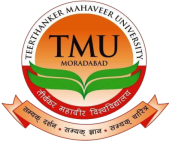 Planning Board
1.  Governance
Chancellor
Secretariat
Governing Council
Vice Chancellor
Finance Committee
Academic Council
Executive Councils
Secretariat
Pro Vice Chancellor
Registrar
Jt. Registrar (HR)
Jt. Registrar (R&D)
Jt. Registrar (Academic)
Jt. Registrar (Admin)
Assistant Registrar (Academic)
Assistant Registrar (R&D)
Assistant Registrar (HR)
Assistant Registrar (Admin)
2. Academic
4. Academic & Administrative Facilitation
3. Administrative
COE
Finance Officer
Director CTLD
Librarian
Dean Academic



Associate Dean Academic
Director (Administration)
Director (Hospital Admi.)
Director (Student Welfare)
Director (Admission)
Director (Corp. Affairs)
IQAC 
Coordinator
IT Cell  Head
Hostel Warden
Civil  Engineering
Public Relation Manager
Transport Head
ERP Head 
Digital Marketing Manager
JCE
Dy. Librarian
Dy. Director (Admission)
Faculty Board
Dy. Director (Account)
Director ( International Affairs)
Principal Medical
Principal Dental
Principal CCSIT 
Principal Polytechnic
Principal Nursing
Principal Pharmacy
Principal Engineering
Chief Proctor
Principal TMIMT
Principal Education & Physical Education 
Principal Paramedical
Principal Agriculture 
Principal Physiotherapy
Principal Fine Arts
Dy. Director (Security)
Board of Studies
Director(Hospi. Planning & Dev)
ARC
HOD
h.  ABOUT THE CHANCELLOR    








                                                    Hon’ble Shri Suresh Jain

A true philanthropist, multi-faceted educationist and industrialist.


Since the last 50 years, Shri Suresh Jain has been a prominent figure in the pan-India Jain community.

A chartered member of the Rotary Club since 1974 and played an instrumental role in the eradication of poliovirus in Uttar Pradesh.

Established the Teerthanker Mahaveer Hospital in 2008 to render best-in-class medical services to the community at a very reasonable cost.
Was felicitated with the Bhagwan Rishabhadeva International Award in 2018 by the then Chief Minister of Maharashtra Shri Devendra Fadnavis in the gracious presence of Hon’ble President of India Shri Ram Nath Kovind. 

A champion of ecology and biodiversity- has planted more than 60000 trees in his village school near Moradabad to protect and conserve the land.
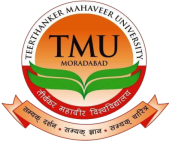 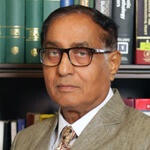 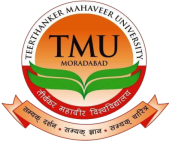 a.    Faculty & Staff
Total No. of Teaching Staff 		:    816
 Total No. of Non -Teaching Staff	:    802
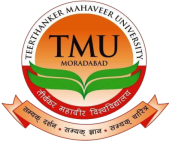 b.    ADMISSION PROCESS:
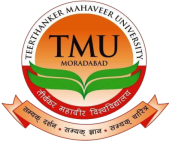 As per UP Private University Act 2019, in accordance with the Academic Ordinance of the University and guidelines issued from UGC, NMC, DCI, AICTE, PCI, BCI, NCTE  and other statutory bodies from time to time.

For programmes like MBBS, BDS, MD, MS and MDS, the admission is  
    done through NEET.
 
For programmes like Ph. D. (TRAT), Nursing, Pharmacy and Para-medical Sciences, it is done through University Entrance test.
 
For all other programmes of the University, the admission is done on the  
    basis of merit of the qualifying exam.
Education Philosophy (Purpose)
Education Philosophy :
Education Purpose
Employability & entrepreneurship (Industry Focus )
Knowledge Dissemination(Teaching)
Knowledge creation (Research)
E & E
(Kd)
(Kc)
KD
(E &E)
(KC)
High
80
Low
20
100
30
40
90
50
0
70
60
12
Time, Effort & Investment
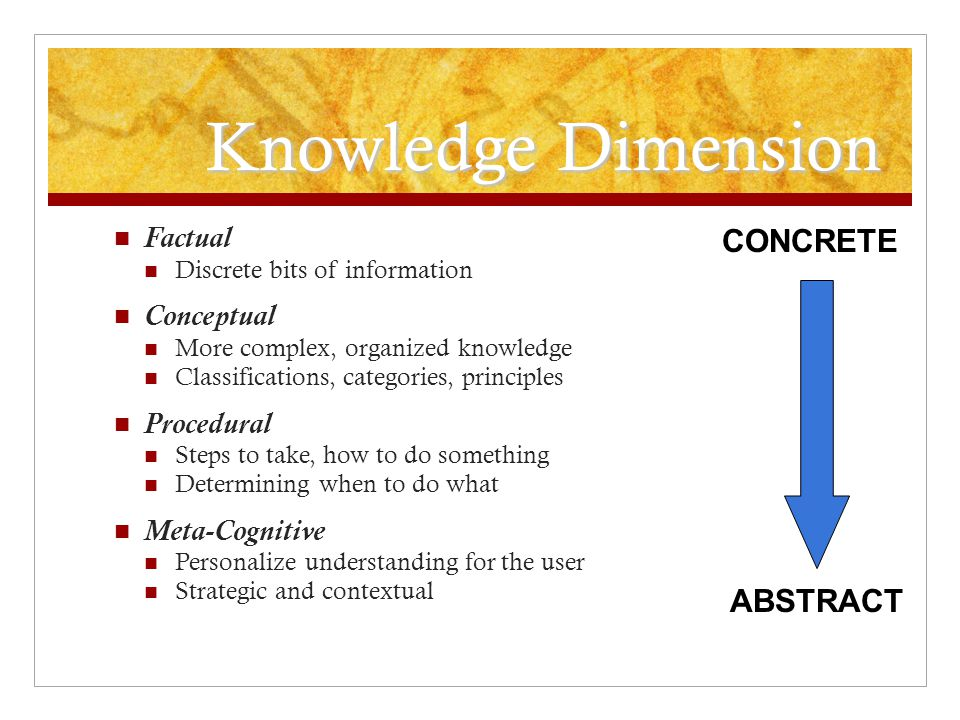 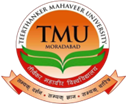 LEVELS
 OF
 KNOWLEDGE
Holistic Education







1. Cognitive: OBE using Bloom’s Taxonomy framework involving both  lower order thinking & higher order thinking     through 
				1. POs & PSOs	
				2. COs						                                        Agriculture_Psychomotor skills document.docx
		
                                                 &
Cognitive Skill       (Head/ Mind)
Affective Skill       (Heart /Soul)
Psychomotor Skill          (Hand /Body)
Cognitive (Lower order Thinking )
Psychomotor
Affective
50
80
90
0
20
60
30
40
70
100
15
Low
High
Time ,Effort &  Money
Holistic Education Delivery.
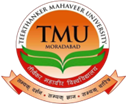 c.   ACADEMIC APPROACH
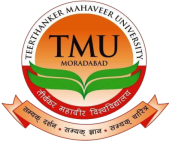 Holistic Education Design  & Multi disciplinary approach
  CBCS  & Out Come Based Education (OBE)
 Bloom’s Taxonomy Framework
Alignment of Pedagogy with Outcomes ( Learning Experience)
Continuous Evaluation and alignment with Outcomes & Pedagogy

Programme Study & Evaluation Scheme of the concerned programme prepared according to the norms and standards as specified by UGC/concerned regulatory council, and National Education Policy-2020.(NEP-2020)

Skill Enhancement, Bridge & Value Added Courses
Student handout is fundamental to the “learning plan’’ and covers the following details:
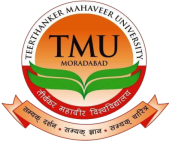 Course Perspective 
Programme Specific Outcomes (PSOs)
Course Outcomes (COs)
Contents										Course handout SM_1 (2).docx
Assessment Strategy
CO- PSO Matrix
Learning Plan
Reference 
Guidelines for project
d.    EXAMINATION PROCESS
CBCS & Credit based semester as well as annual system.
 Internal and external assessment components for continuous and comprehensive evaluation of students’  performance.
Question papers are set   & evaluated by the external examiners. 
The Average time from the date of examination conducted and the date of result declaration is  15 days (Final year) and up to 30 days (for all other years).
While the internal evaluation comprises of two parts:  3 Tests, project / assignments, and attendance, the end semester examination is fully external for ensuring fair assessment of the students competence.






 Note:  the norms of concerned statutory council (wherever the council has prescribed so) are followed.
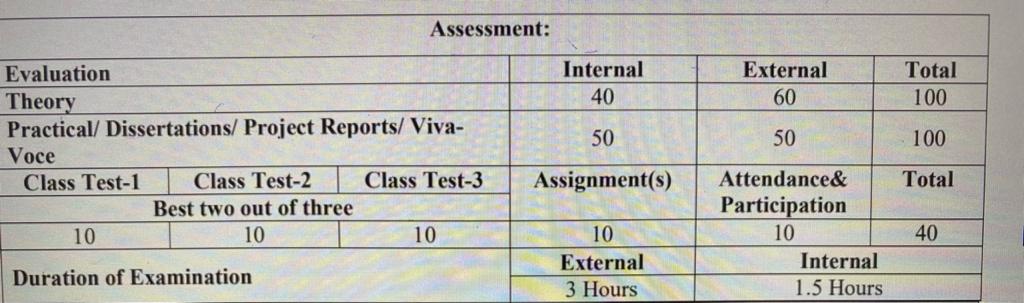 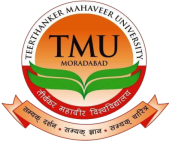 e.  Student Details, Support & Progression
 1) Total number of students enrolled currently: 10,246
Total no of students admitted in 2018-19:  3394

 Total no of students admitted in 2019-20:   3364

 Total no of students admitted in 2020-21:   2638

 Total no. of students Admitted in 2021-22:   3916
STUDENT-  CENTRIC  – LEARNING ACTIVITIES
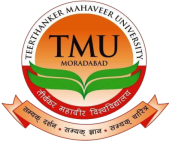 Preparation for Competitive Exam
OBE
Extra Mural Activities
Co-Curricular
Extra Curricular Activities
Counseling
Innovation Eco System
Student Centric living-learning
Activities
Industry & Educational visit
Training, Internship  & Placements
Remedial Classes
Mentoring (Mentor Mentee system )
Bridge Courses
Skill Development
Social connect
Field Project
Cont …..
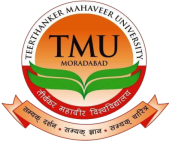 Hostels
Book Bank
Training & Placement
Gymnasium
Scholarships
Indoor And Outdoor Sports Facilities
Students Support & Facilities
Fee Concessions
Excursions
Shopping Complex
Medical Facility
Canteen & Restaurant
Transportation
Bank & ATM
Wi Fi Connectivity To Students’ Hostels
Communication Lab
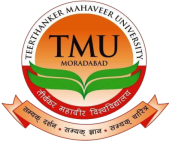 Cont …
Information regarding Admission, Examination, Fees structure, syllabus and in other curricular and extra-curricular programmes are given to students through:
Students creativity is reinforced through:
f.   RESEARCH, INNOVATION AND DEVELOPMENT  ACTIVITIES
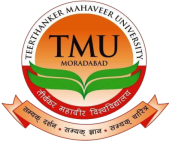 RESEARCH
A  DEDICATED  PH.D CELL 

University Research Consultation Committee(URCC) to encourage, facilitate and monitor various research activities Training Sessions on Research Methodology, Statistical packages for research etc. 
Licenses of Turnitin and Urkund (plagiarism check software's) to maintain high level of academic standards and integrity. 
Regular workshops conducted to sensitize the impact and effect of plagiarism.
      
SEED MONEY FOR MINOR RESEARCH PROJECTS
Provision of seed money up to Rs. 2.00 lakh for minor research projects.
15 Projects awarded worth  Rs. 28 Lakhs. 

      
 RESEARCH FELLOWSHIP 

 		   Rs 20,000 is offered to candidates for full time Ph.D programme along with teaching assistantships to  meritorious candidates.
       Faculty members have submitted projects to funding agencies like DST, ICMR etc. 

 IPR CELL
	       
        The University has its to create an awareness about the importance and impact of filing patents, and other intellectual property rights, publication in Scopus, WoS, SCI indexed journal and facilitation for the same. 

STUDY  LEAVE: For pursuing higher studies like  Ph. D and Post Doc from premiere institutions .
ACADEMIC LEAVE:  15 Days for participation in conferences, seminars, Workshops and giving lectures outside the University.
Cont ….
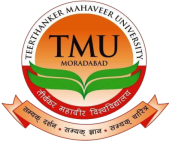 Research  Resources

Plagiarism check through TURNITIN & URKUND

 The University publishes the following journals on periodic basis:
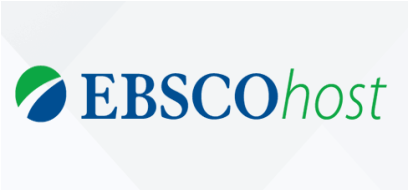 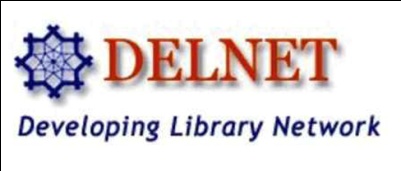 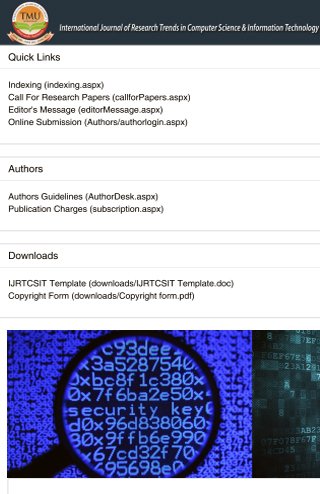 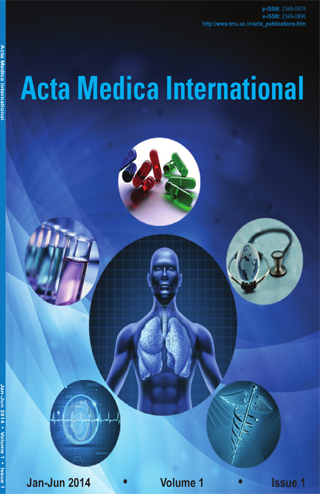 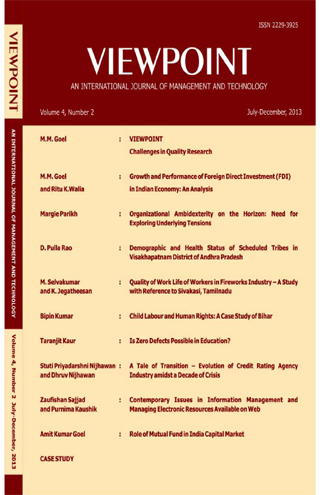 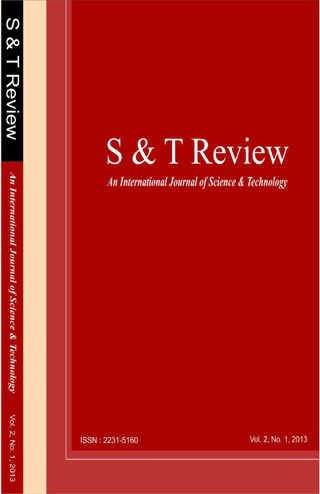 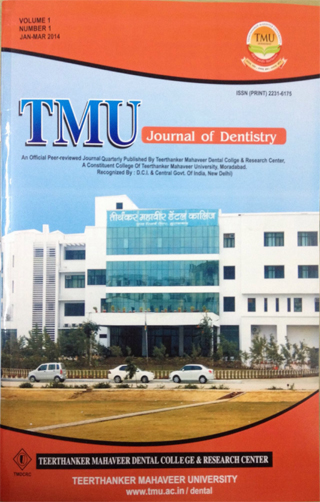 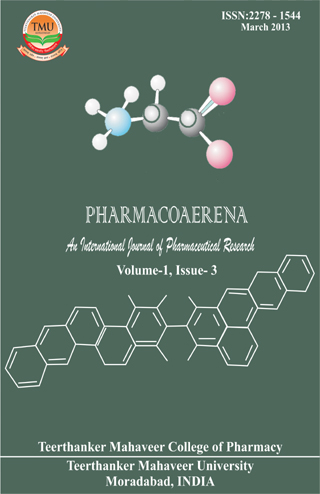 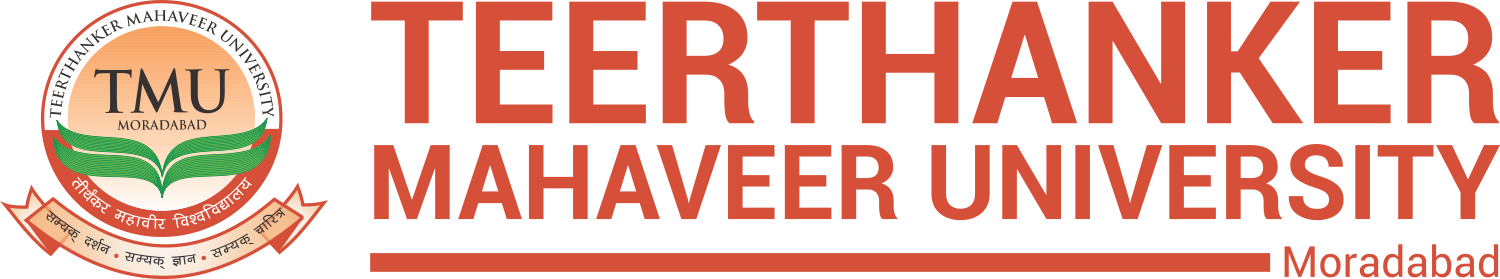 33
Major Equipments available for R&D
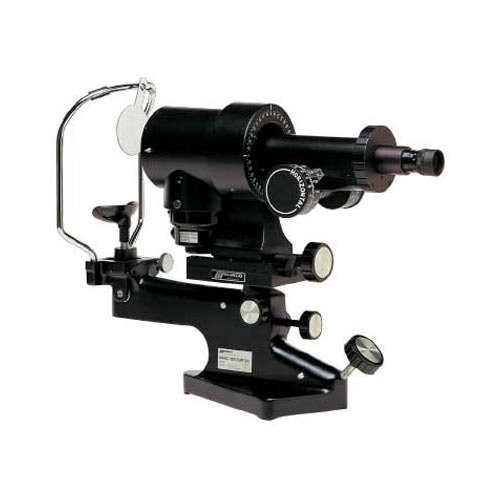 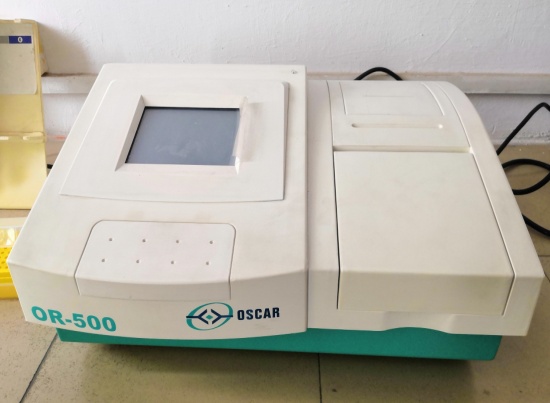 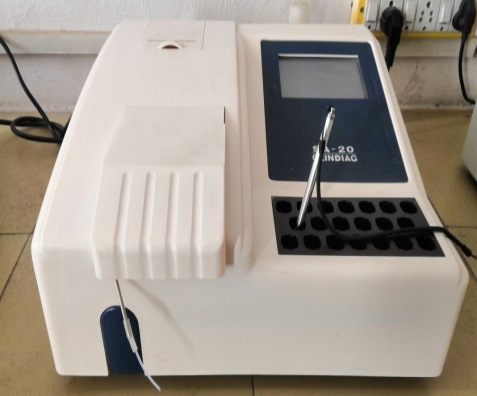 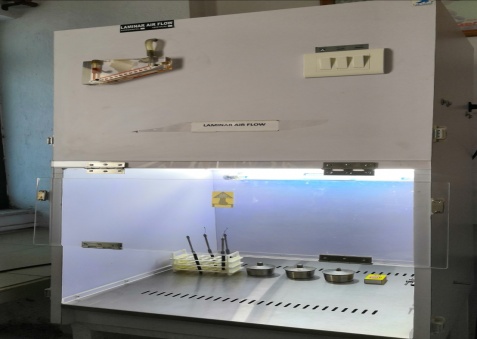 ELISA READER
Semi-Auto analyzer
KERATOMETER
Laminar Hood
TEERTHANKER MAHAVEER UNIVERSITY  Moradabad
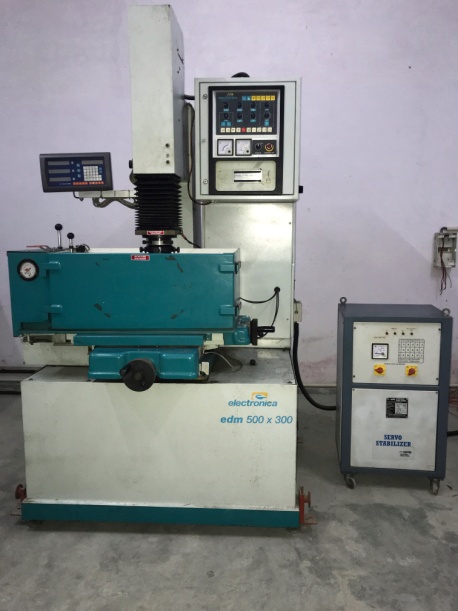 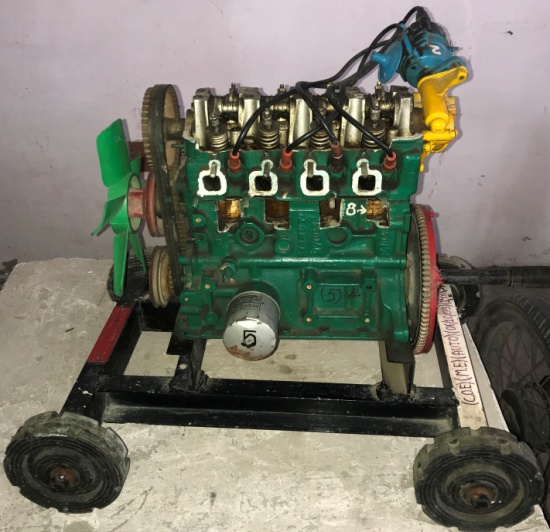 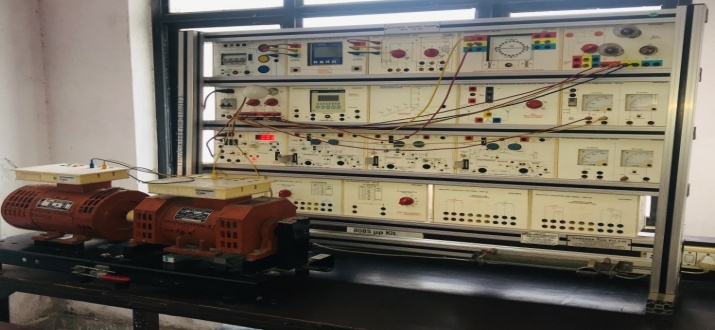 Electric Discharge Machine
Trainer kit
Four stroke petrol engine
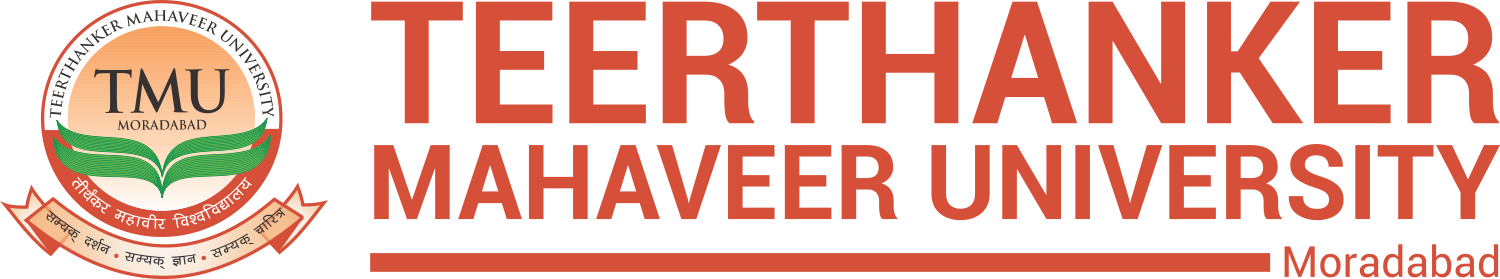 Research Facilities in well equipped Labs
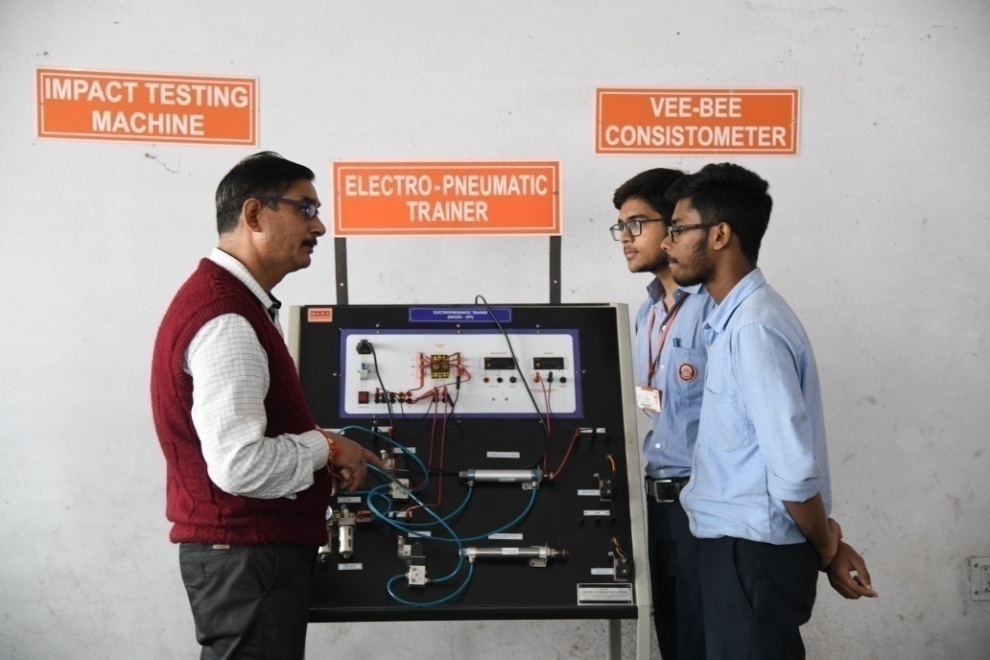 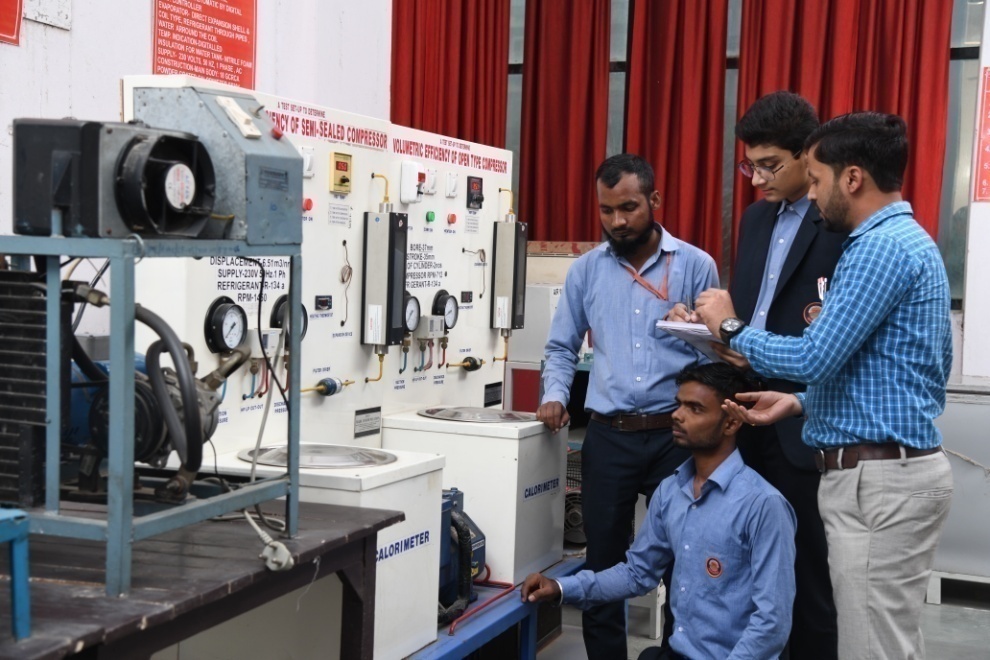 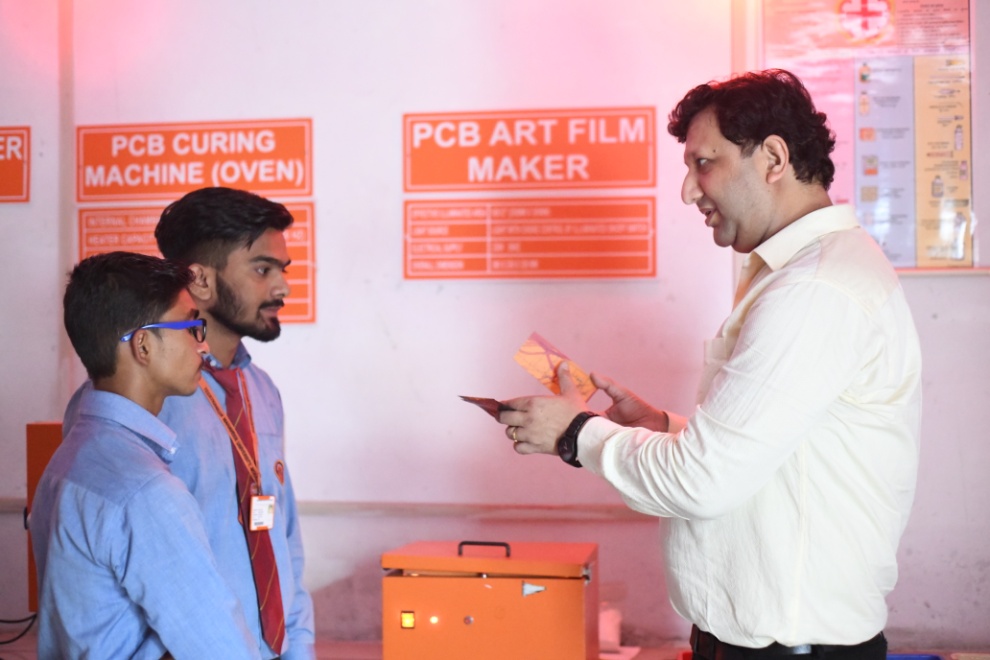 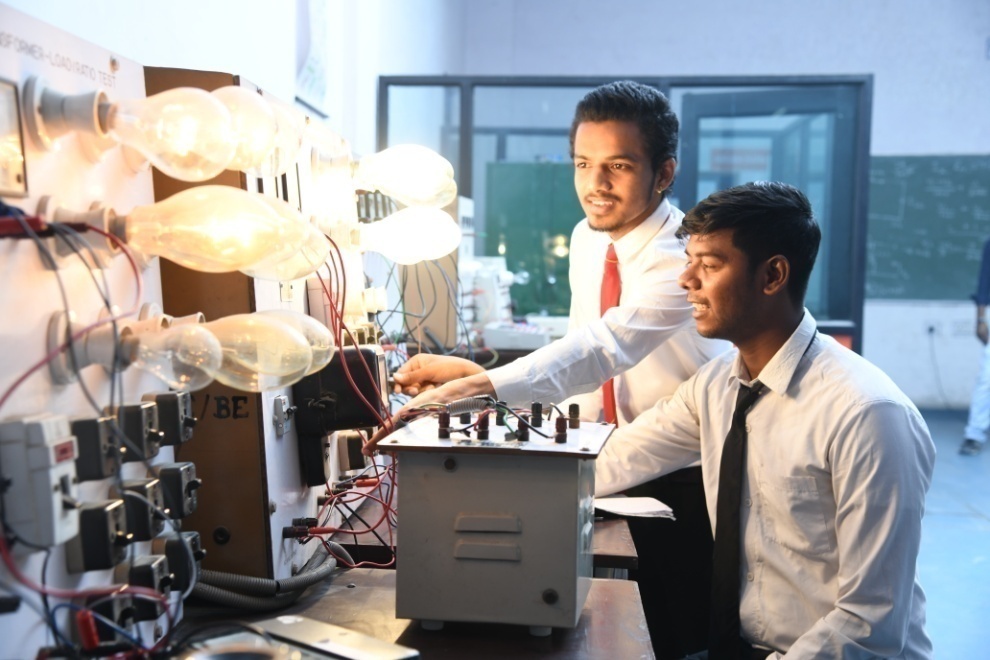 Electronics and Electrical Engineering Labs
34
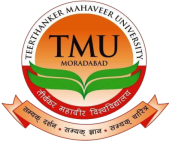 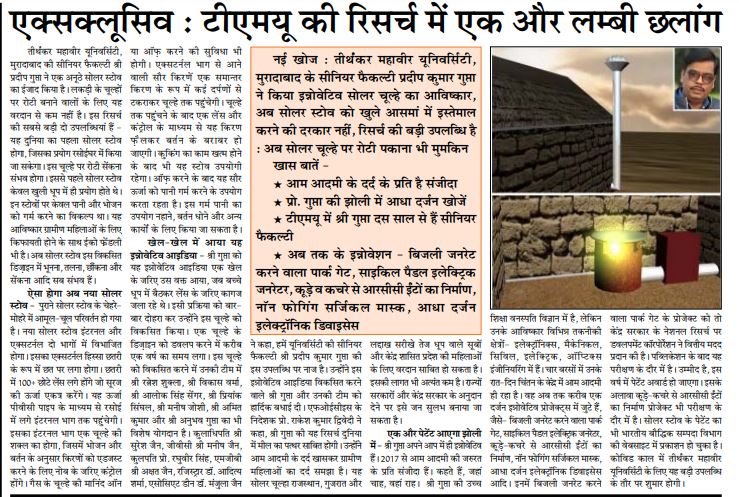 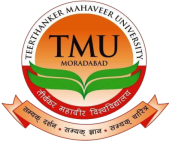 i.  MoU’s,  Partnership & Collaborations: 52
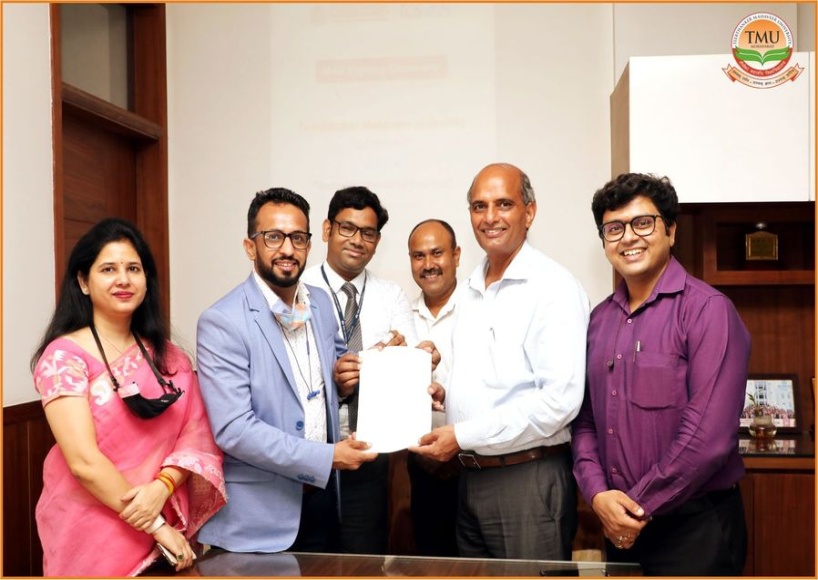 1. MoUs for Industry oriented collaborative  Programmes (10)
 
Board of Apprenticeship Training, Kanpur 
Imperial Society of Innovative Engineers (ISIE)
Bombay Stock Exchange 
Cadd Center, Moradabad
IBM India Private Limited
DMR-HR Solutions
EDU BRAIN OVERSEAS PROJECT MGMT. SERVICES
i-Nurture Education Solutions Pvt. Ltd
Export Promotion Council for Handicrafts (EPCH)
TCS-ION
UR Services
2. Skill Development, Innovation & Incubation Activities (18 )
AIC – BAMU
Atal Incubation Centre “BIMTECH” Greater Noida
IL & FS Skills Dev Corporation Ltd
IIT-Bombay for Spoken Tutorials
National Productivity Council (NPC), Min. of Commerce & Industries, Govt. of India
NVIDIA Corporation
University Technology PETRONAS (UTP) Malaysia(MoAC) 
Youth Integrated Development Society (YIDS)
INNOSERV GROUP OF COMPANIES
BOSCH INDIA LTD
Aspiring Minds Assessment Pvt. Ltd Guraon, Haryana
Amperes Energy Solutions (AES)
Google Asia Pacific Pvt. Ltd
Health Care at Home India Pvt. Ltd (HCAH)
Jupitar Life Line Hospital, Mumbai
KRACKiN a Unit of iNURTURE Education Solutions Pvt Ltd
Sumandeep Vidyapeeth Deemed to be University 
Voltrans Engrgy Pvt. Ltd
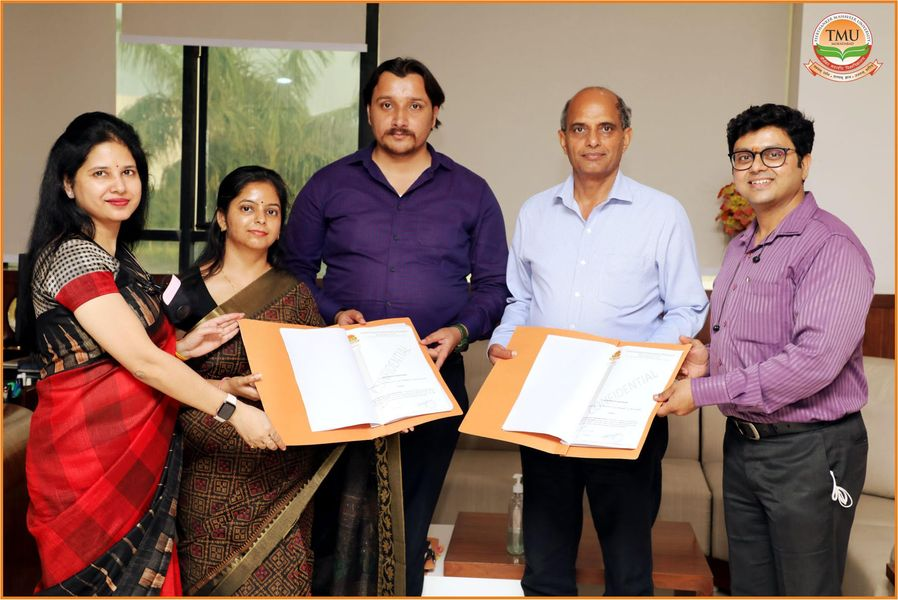 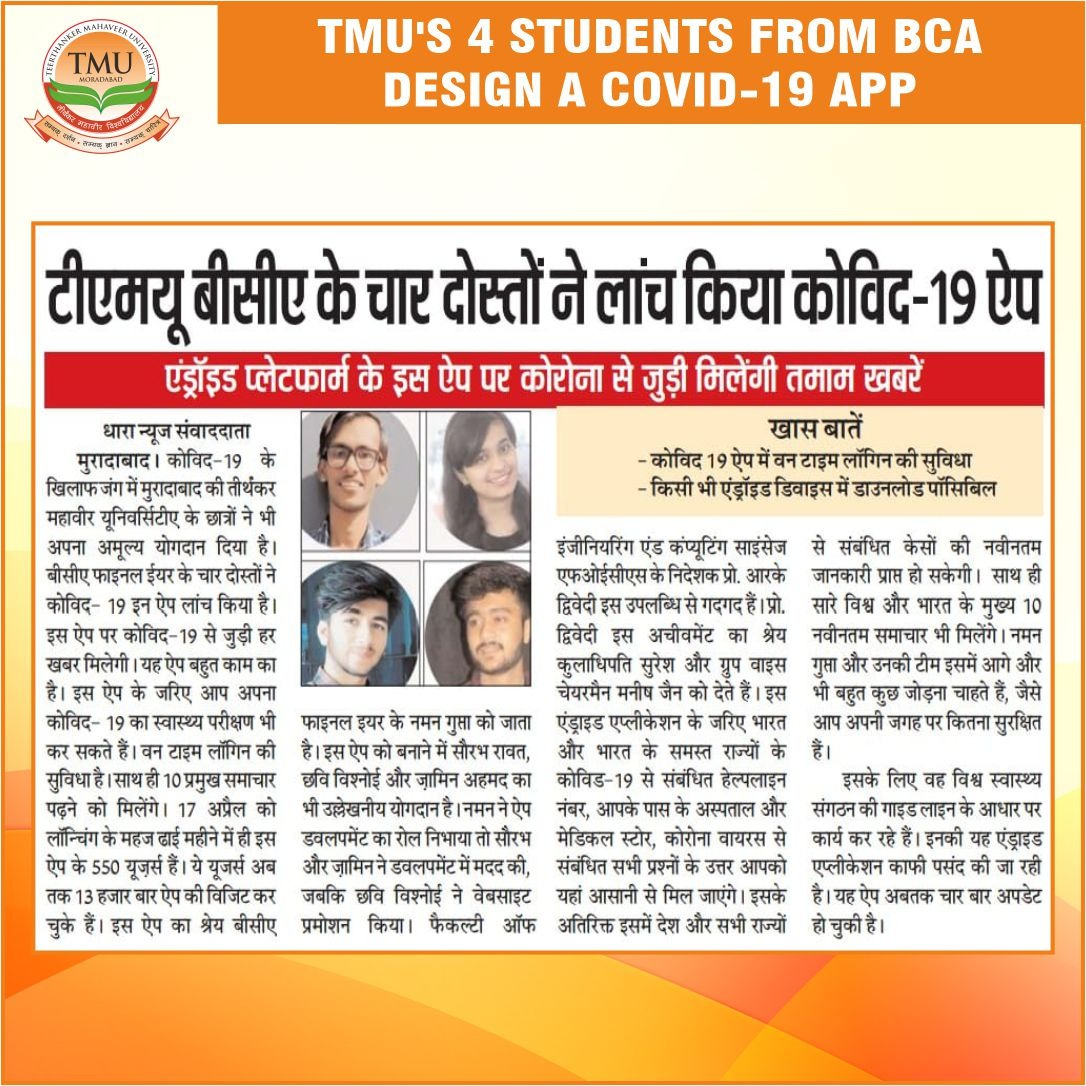 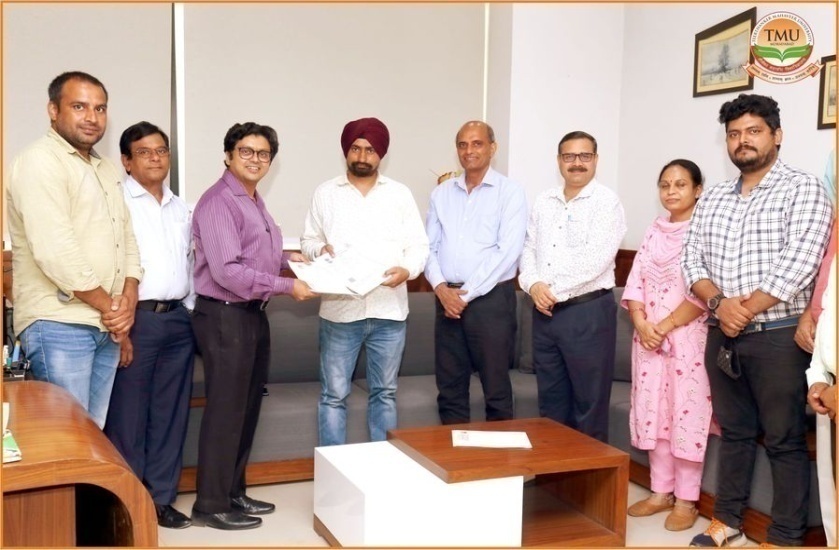 3. Research & Extension Activities (09)

Abhinav Prodhyogiki Udhyamee Vikas Simiti, MBD
Digamber Jain Trilok Shobh Sansthan, Jambu Dweep, Hastinapur UP 250404
Amperes Energy Solutions (AES)
Fatten Molecules Pvt. Ltd. for Agriculture
KLE College of Pharmacy, Belagavi
Smur Agro Ventures Pvt. (ASV Pvt.) For Agriculture
Sumandeep Vidyapeeth Deemed to be University (Dental) 
University Technology PETRONAS (UTP) Malaysia(MoAC) 
WWF (Consultancy Project)
Wyn Technology Pvt. Ltd. Delhi
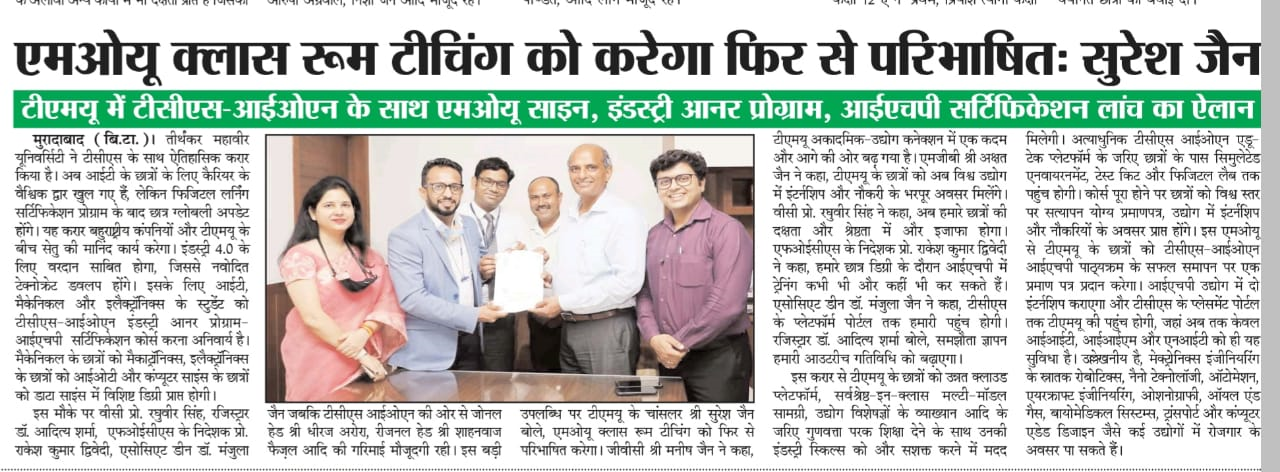 4. Internships,  Training  & Placement  (11) 

DMR-HR Solutions
EDU BRAIN OVERSEAS PROJECT MGMT. SERVICES
Global Health Pvt.Ltd. New Delhi / Medanta Sector 38, Gurgaon, Haryana
Health Care at Home India Pvt. Ltd (HCAH)
Jeevan Jyoti Hospital Moradabad
Jubilant Agriculture Rural Development Society(JARDS) Moradabad
Jupitar Life Line Hospital, Mumbai
Kaizen –HR Consultants, Rewari, Haryana
Smur Agro Ventures Pvt. (ASV Pvt.) For Agriculture
Sumandeep Vidyapeeth Deemed to be University (Dental)
VRRSP Technologies Pvt Ltd.
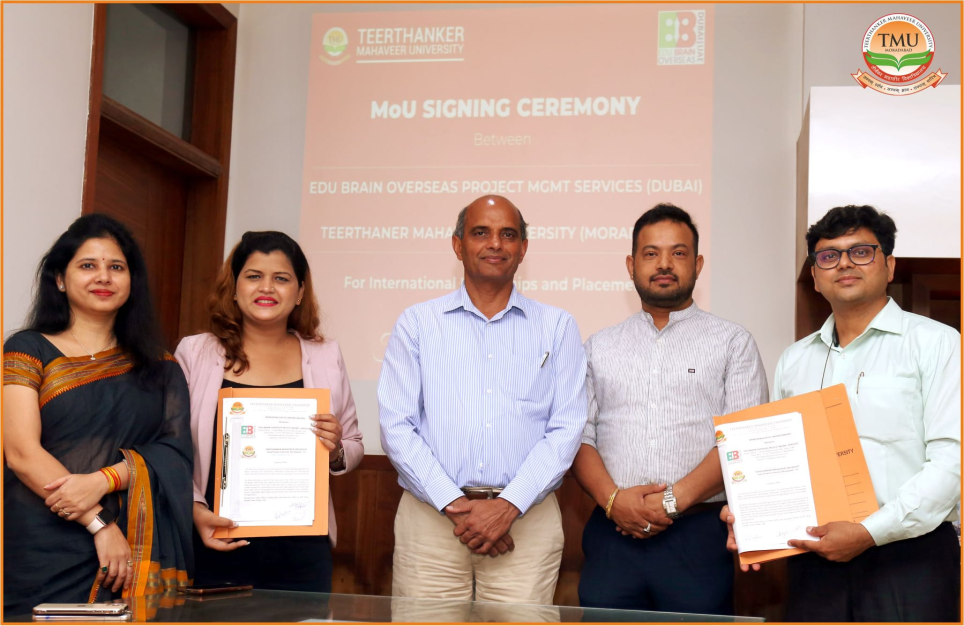 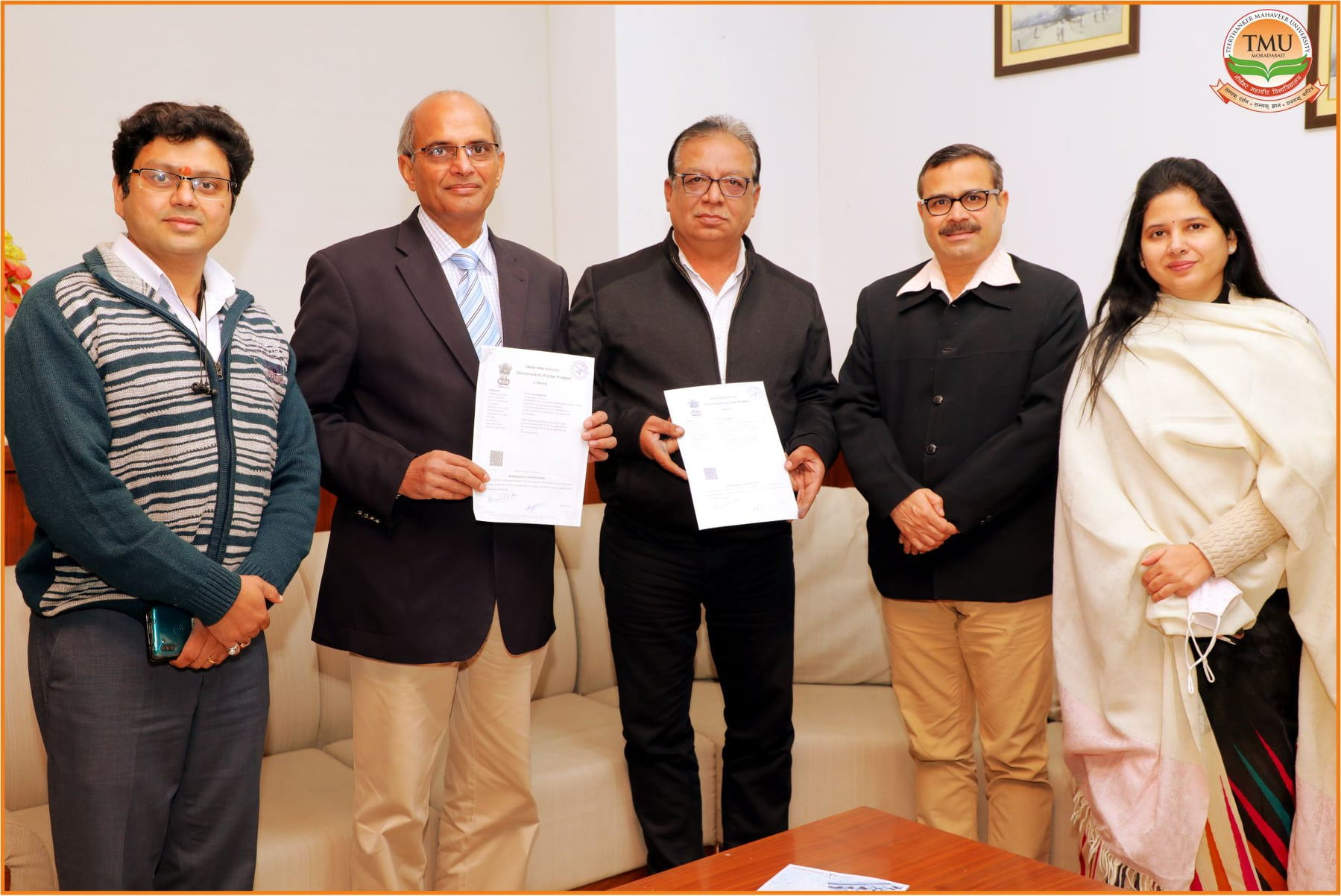 1.  INNOVATION ACTIVITIES
TMU- Institution’s Innovation Council (TMU –IIC (IC201811637) established under the aegis of  Innovation Cell of Ministry of Education (formerly MHRD), Govt. of India to foster the culture and develop ecosystem of innovation, entrepreneurship and start-ups in the University.

 Besides, the IIC is also established at the level of the constituent colleges of the University viz. 
Teerthanker Mahaveer Medical College & Research Centre  : IC201811725
College of Agriculture Sciences                                               : IC201811653
College of Computing Sciences & IT                                       : IC201811732
Faculty of Engineering -                                                            : IC201811293
College of Nursing                                                                     : IC201811733
College of Pharmacy                                                                 : IC201811581
      
The activities are uploaded on the web portal of Ministry of Education on regular basis in every quarter. 

College of Computing Sciences & IT has secured 4-star rating by Institution Innovation Cell, Ministry of Education, Govt. of India

Faculty of Engineering has secured 3.5-star rating by Institution Innovation Cell, Ministry of Education, Govt. of India
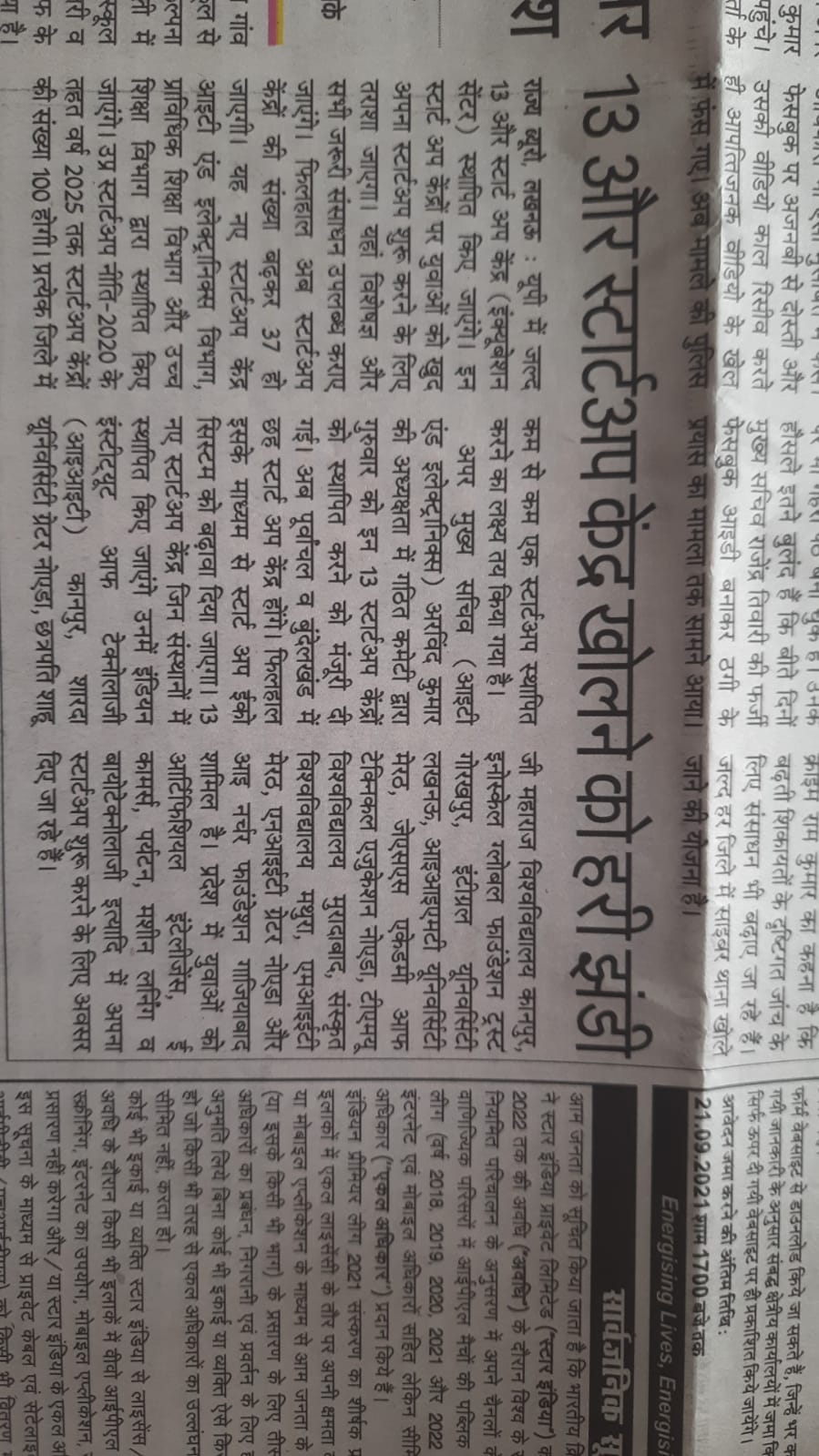 TMU- Business Incubator Centre (TMU-BIC ) is 
   also registered with START-UP India and is 
Approved by  U.P. Government under U.P. START-UP-2020 scheme  .  



The University is amongst select  private universities (approx. 23) in India which has been selected for the BOSCH Industry-Academic Collaboration. Bosch has established its Industry-Academia Collaboration Centre (IACC) for working together on skill development areas in the following :
Skill Development of youth
Trainer’s Capacity Building
Industry ready Social Service Professional
 NGO Capacity Building
 MSME Capacity Building 

ENTREPRENEURSHIP DEVELOPMENT CELL (EDC)
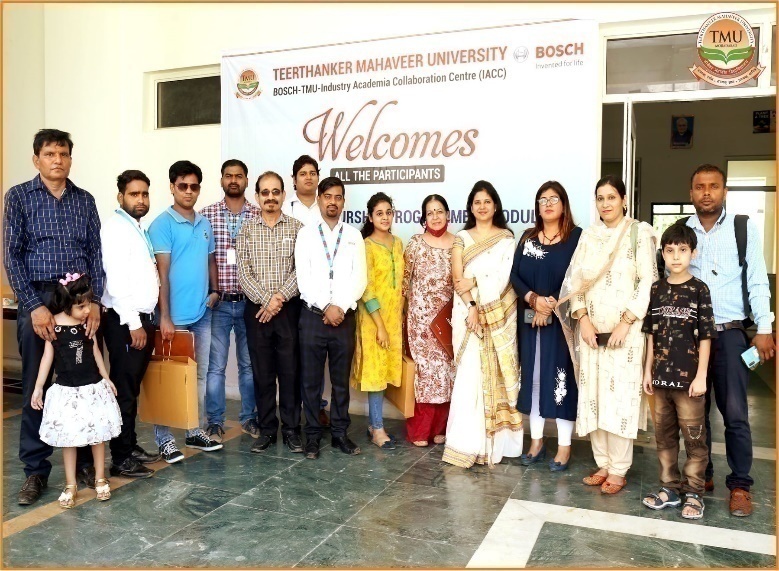 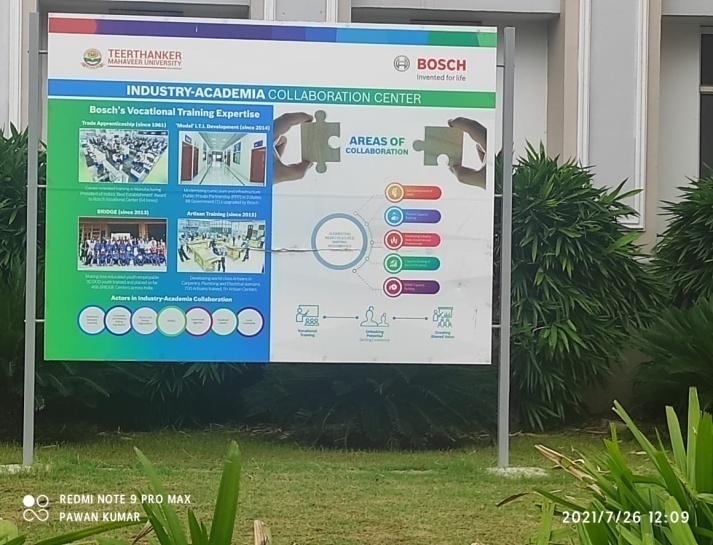 Guest lectures/Workshops/Conferences
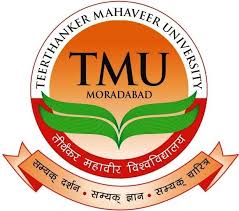 Guest Lecture on Applications of NAT in blood transfusion
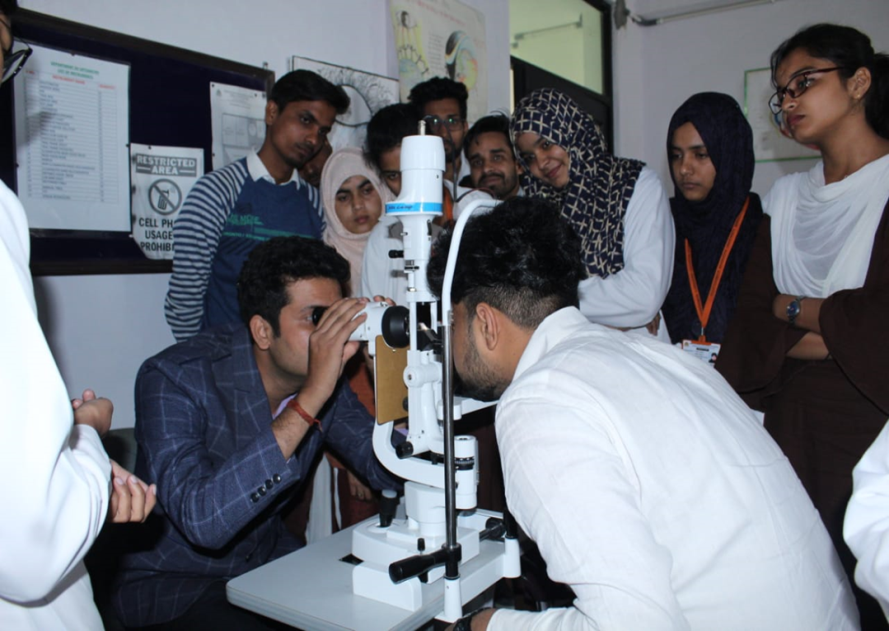 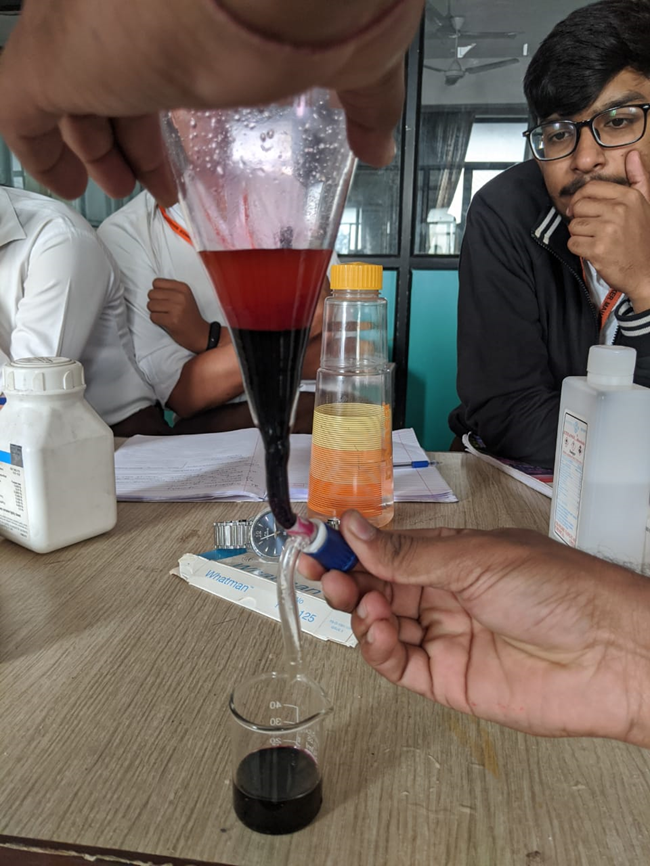 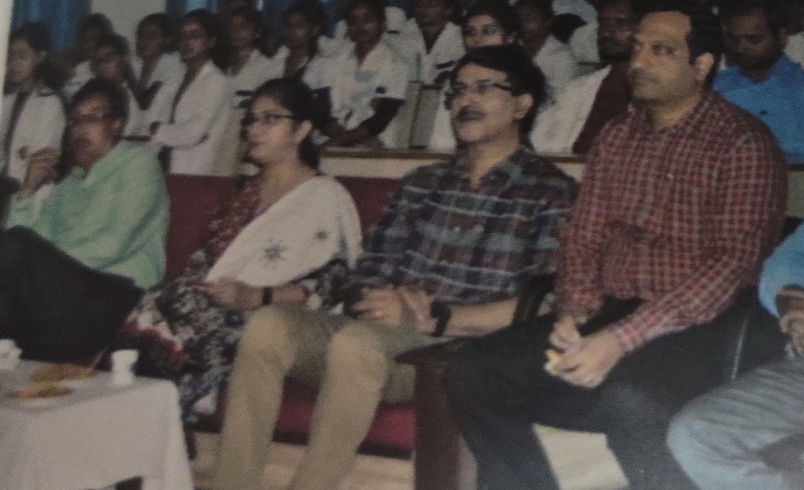 Workshop on Leprosy
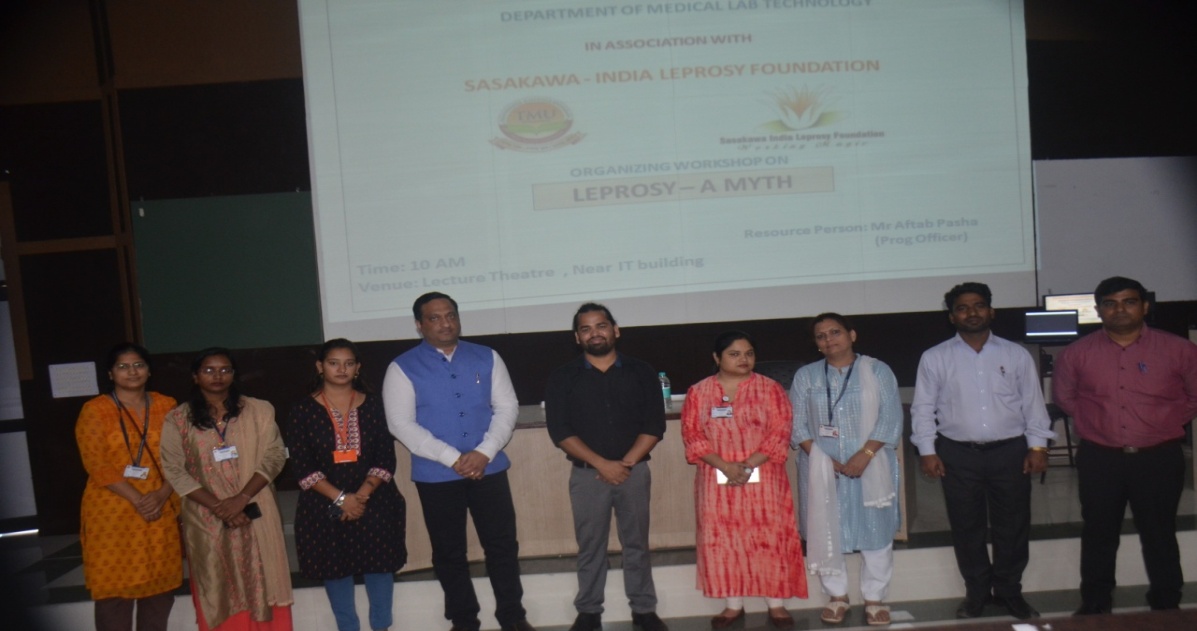 5th International Conference on Advancement Computing (ICAC-2020) (07 Nov)
National Conference on Materials and Devices -2020 at TMU
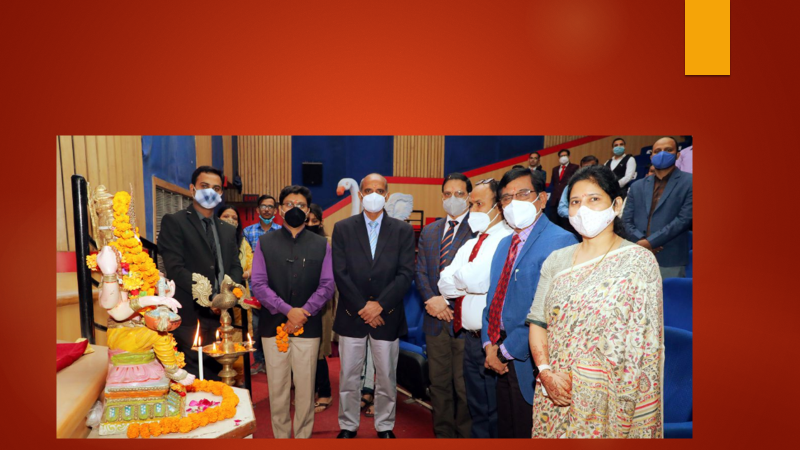 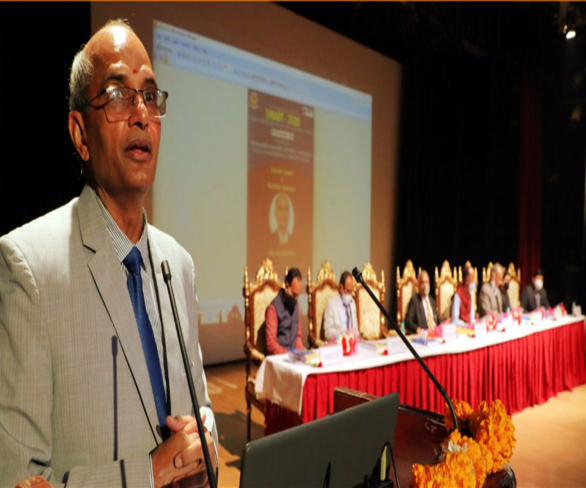 National Conference on Industry 4.0
TROPACON 2019 UP-UK chapter  conference
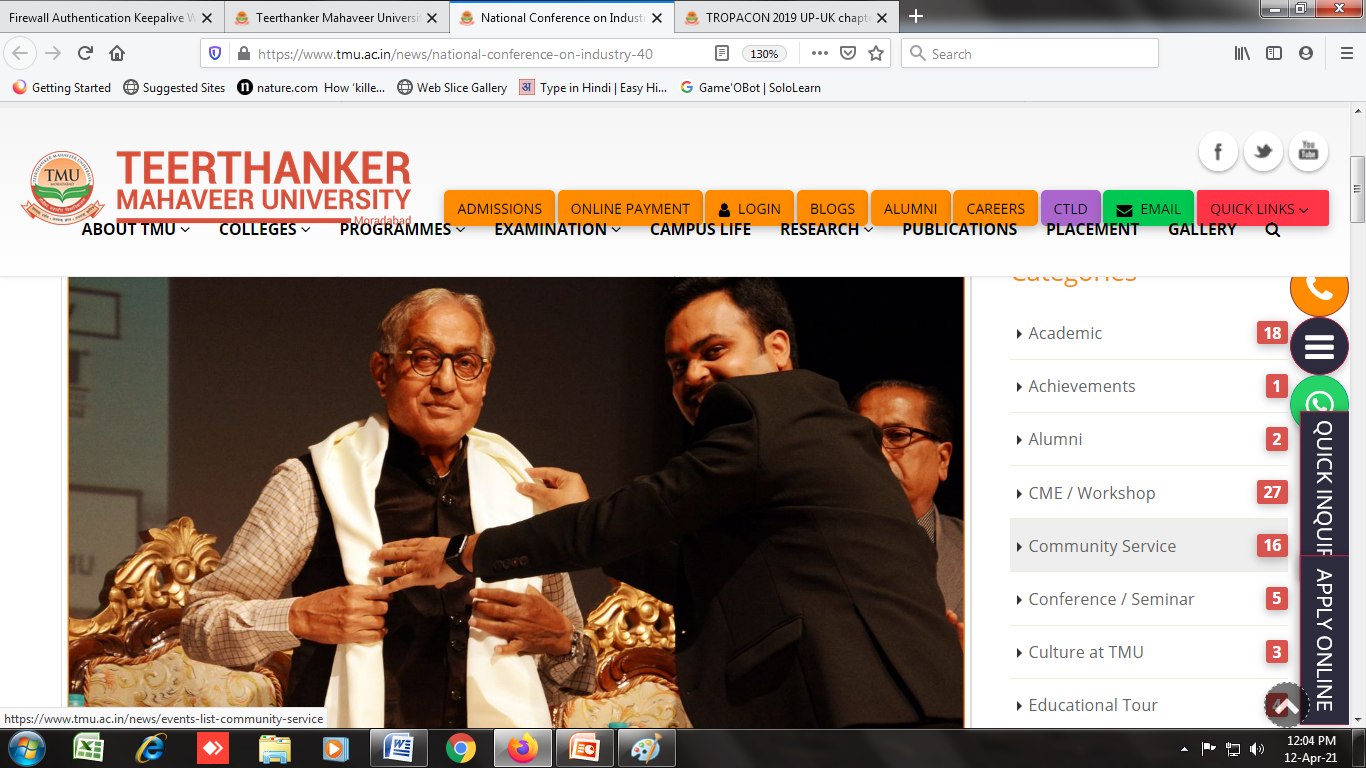 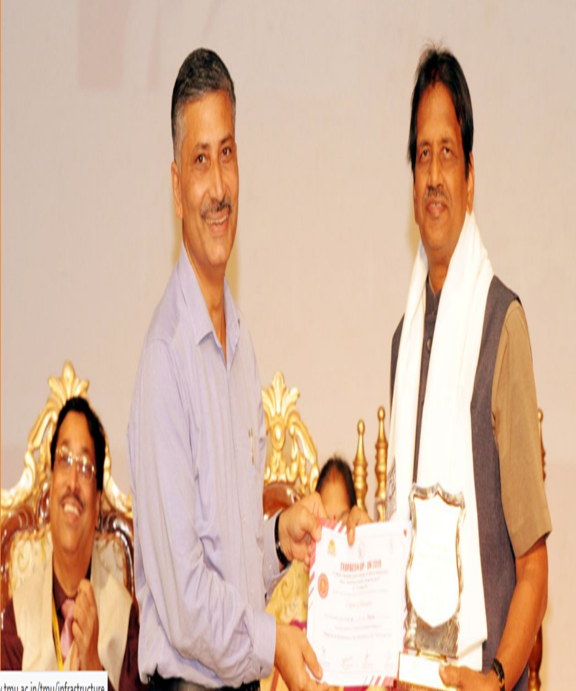 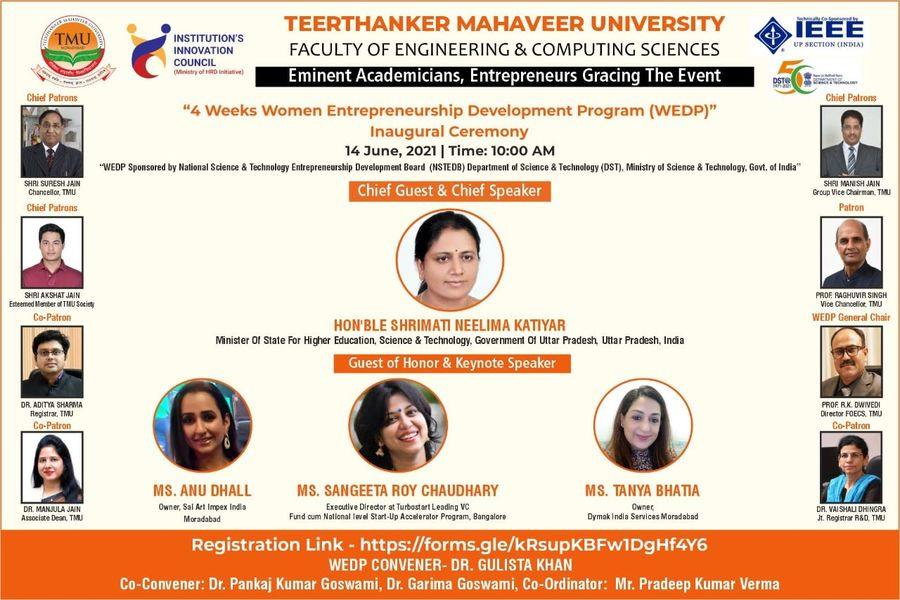 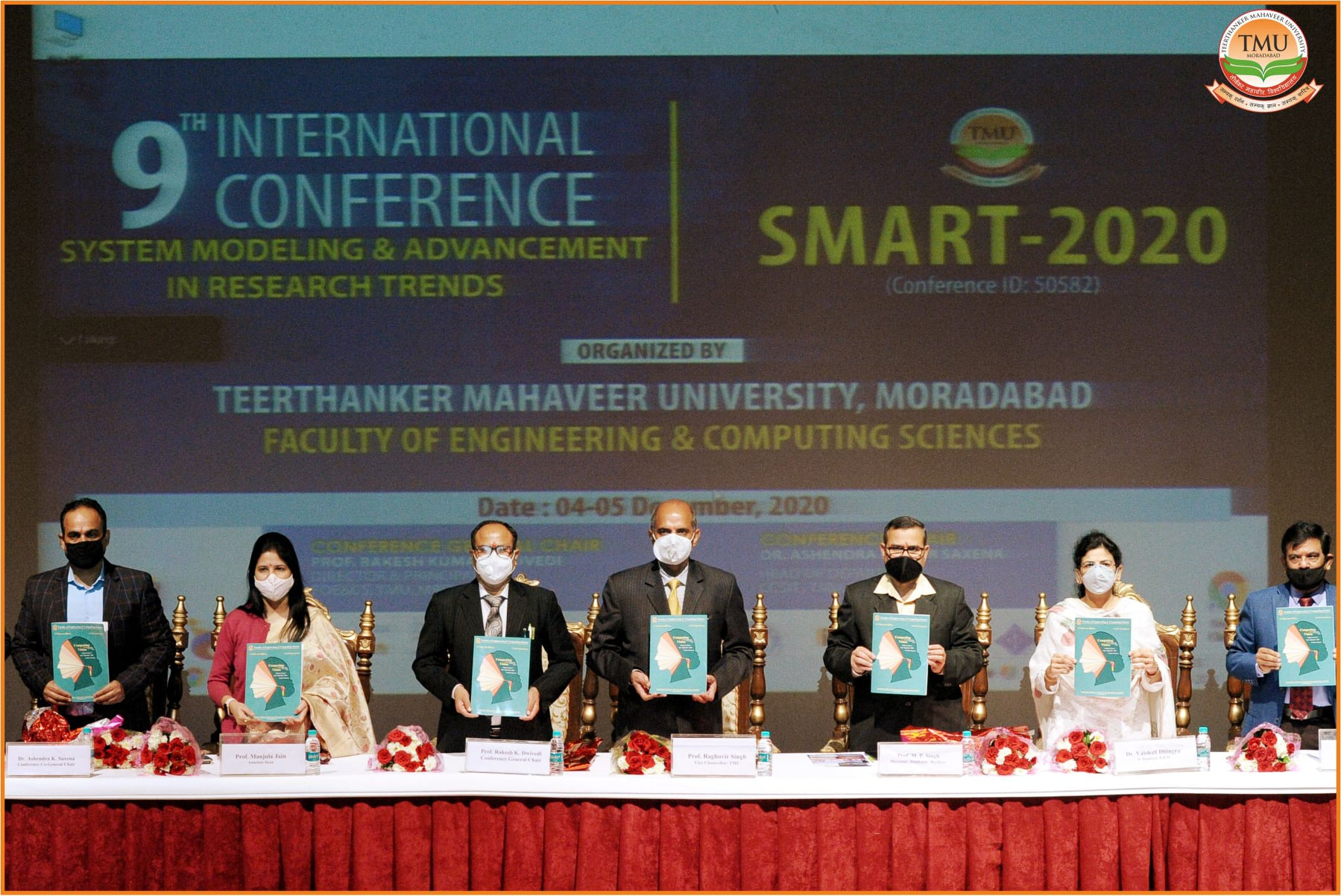 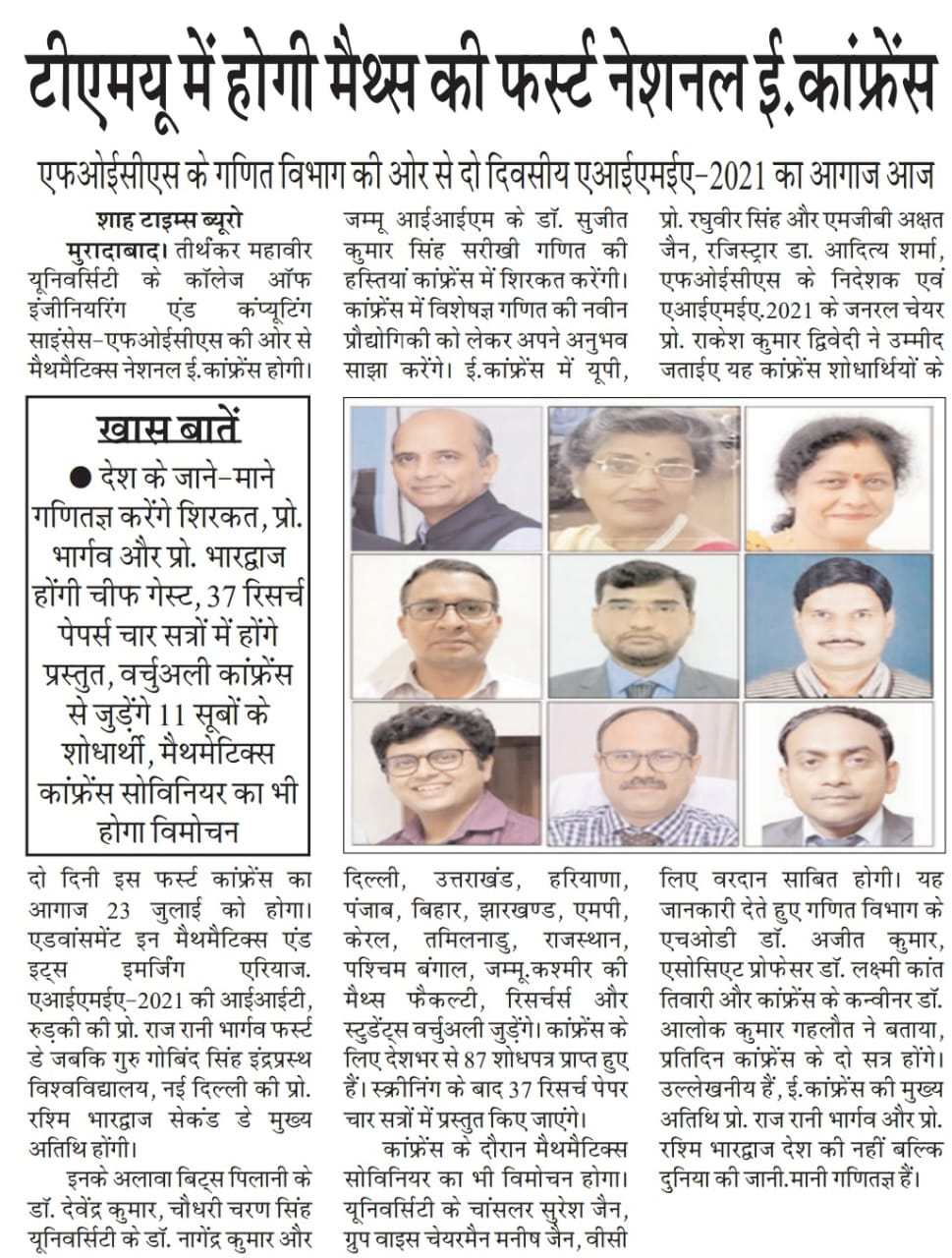 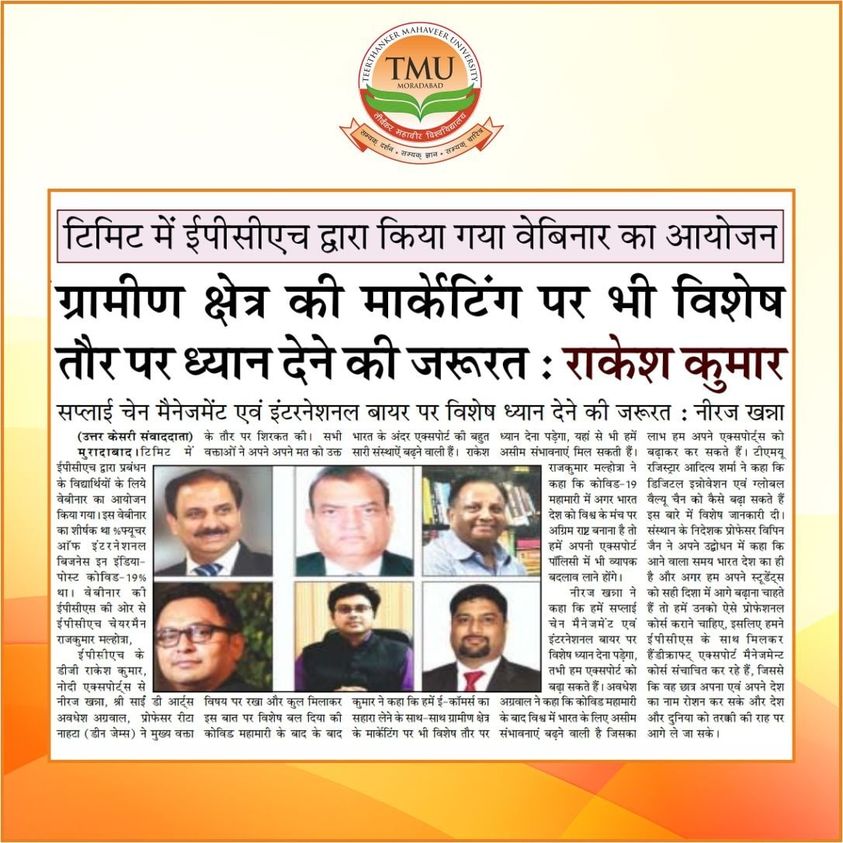 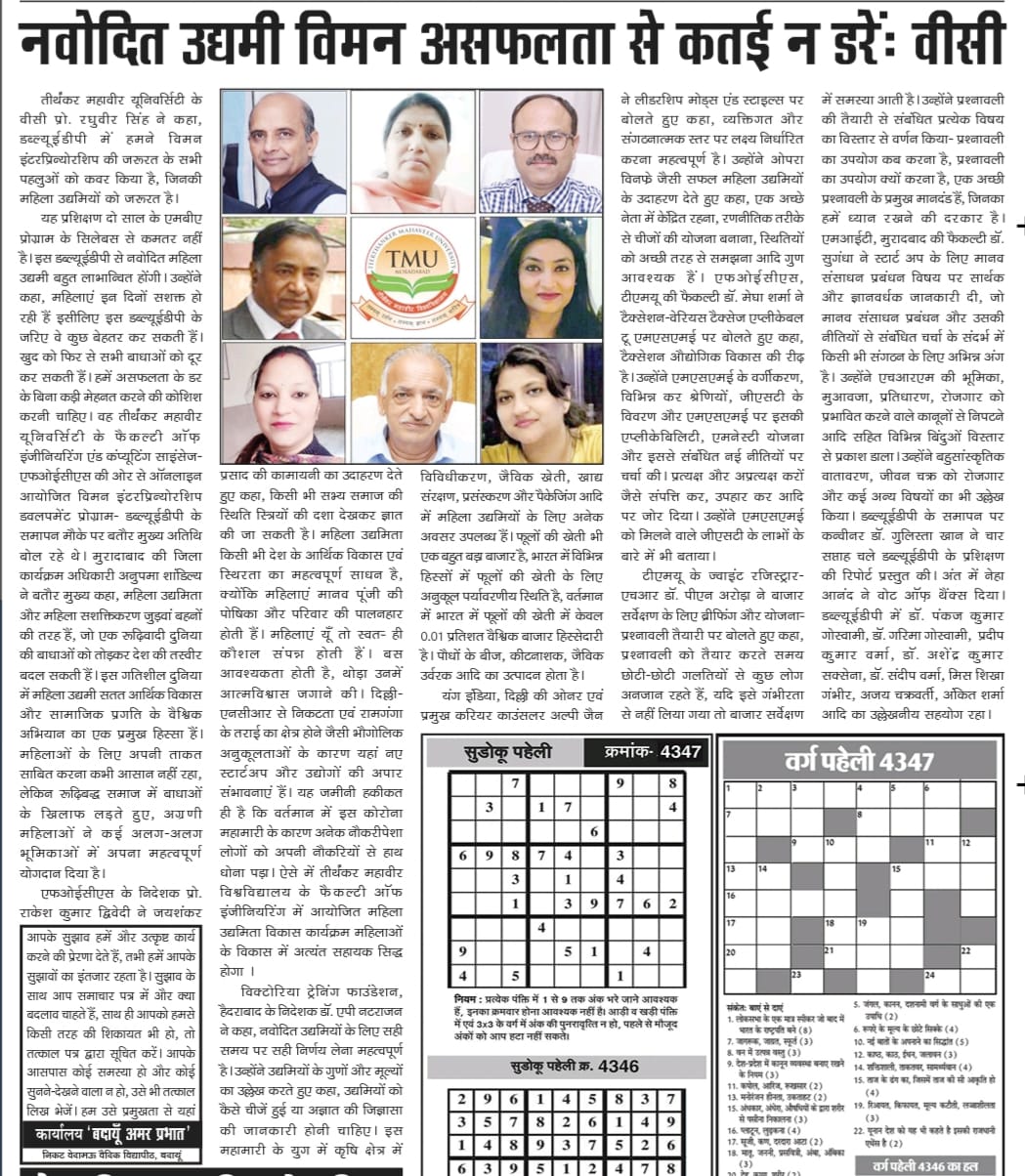 g. EXTENSION  & OUTREACH ACTIVITIES 

The University has a well constituted committee under the chairmanship of DSW to conduct extension activities namely:
Adopted 5 villages, to contribute to the betterment of health  & sanitation, education, agricultural and social welfare programmes under UNNAT BHARAT ABHIYAN 
Student sensitization programmes on social issues
Outreach programmes conducted through NSS or independently/in collaboration with NGO namely:
Scout & Guide programme
Swacch bharat,                                                                              
AIDS awareness,
Gender Issues                                                      
Awareness Programme On Personal Hygiene
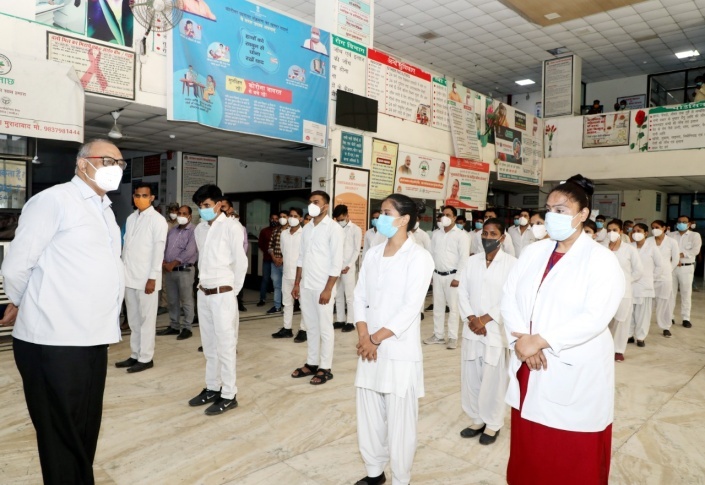 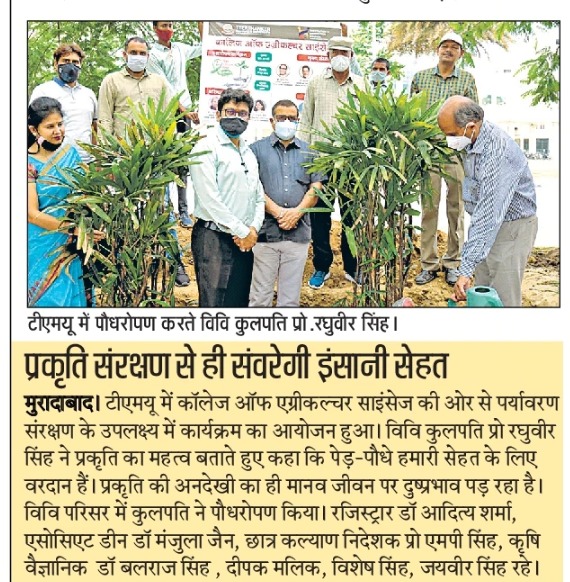 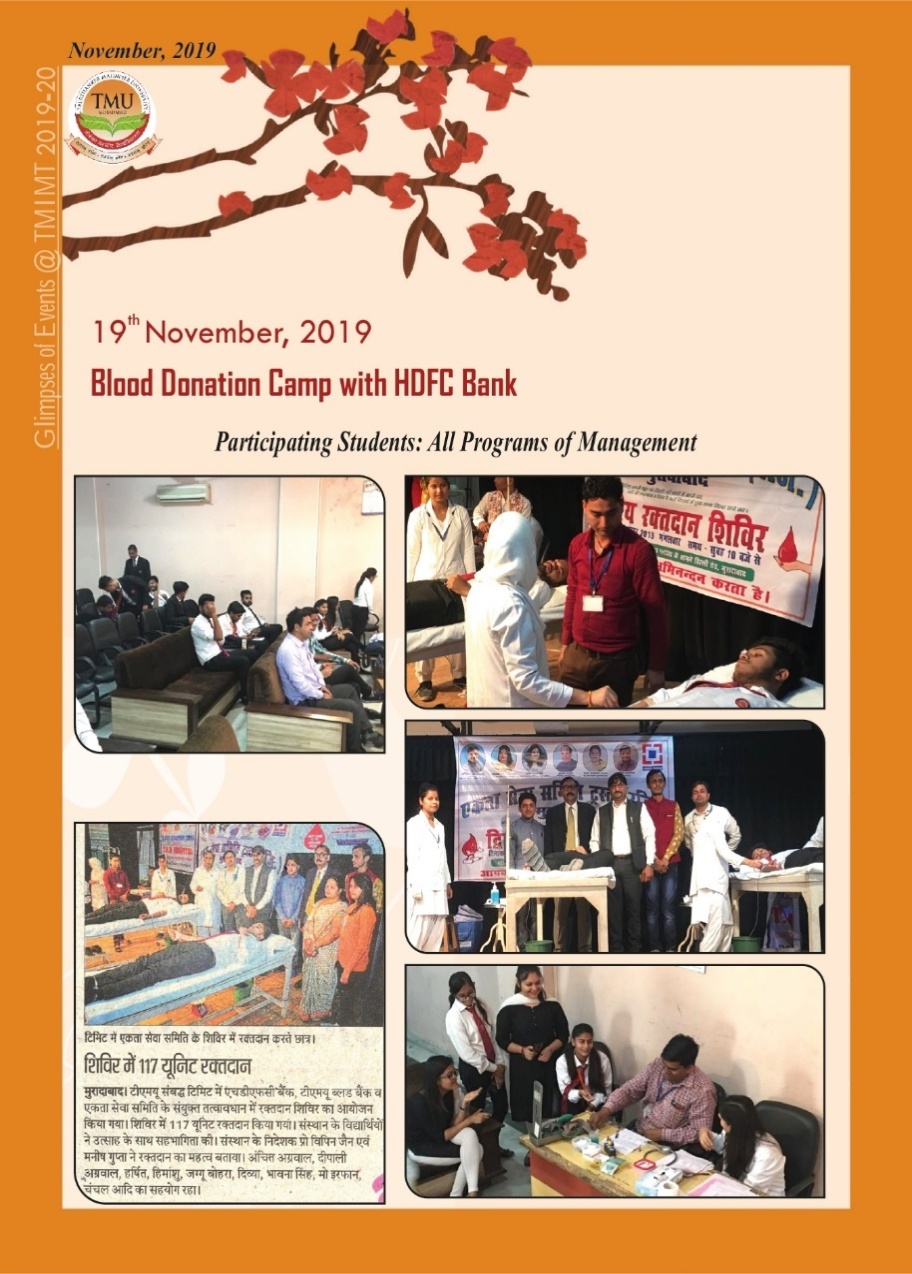 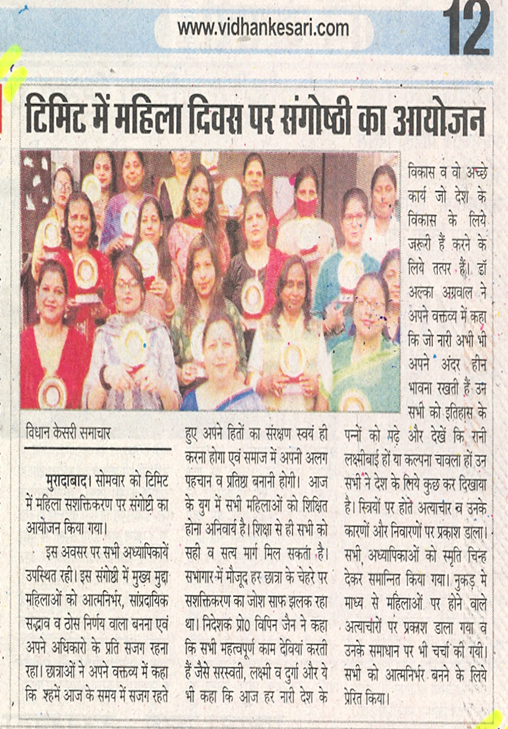 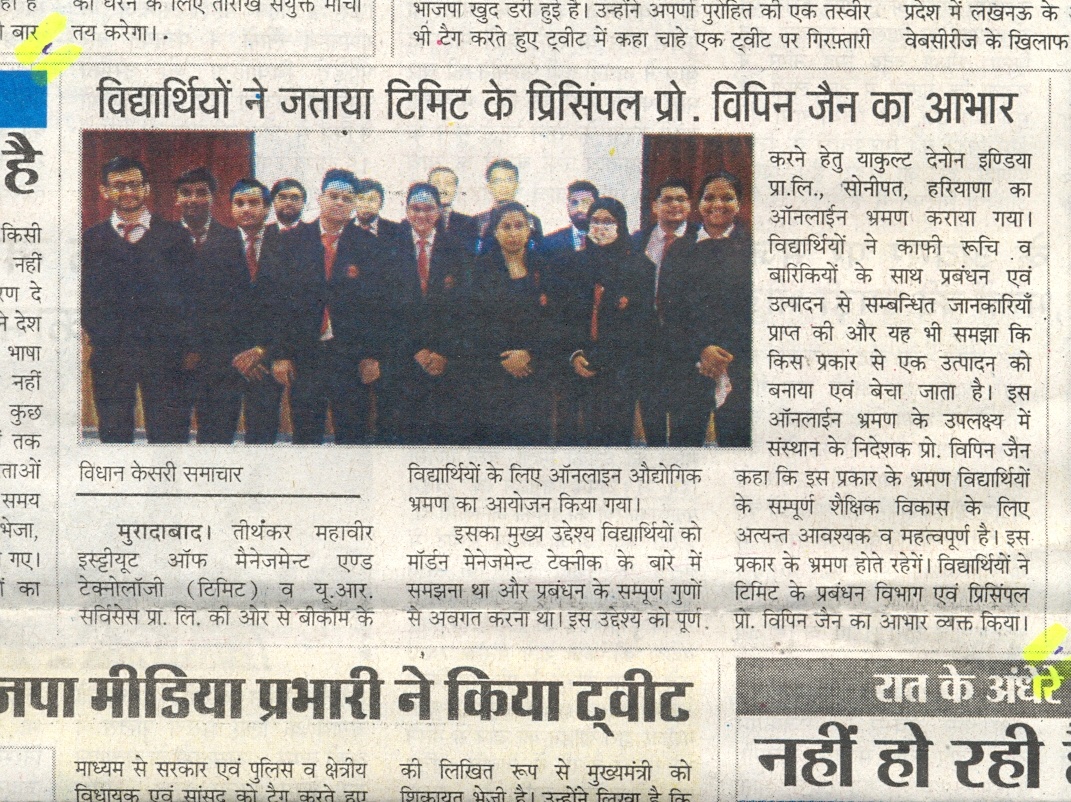 Zero Wastage Initiative
Teaching To The Children Of Non-teaching Staff
Voters Awareness Programme  
Blood Donation Awareness
Financial Literacy Programmes
Road Safety Programmes
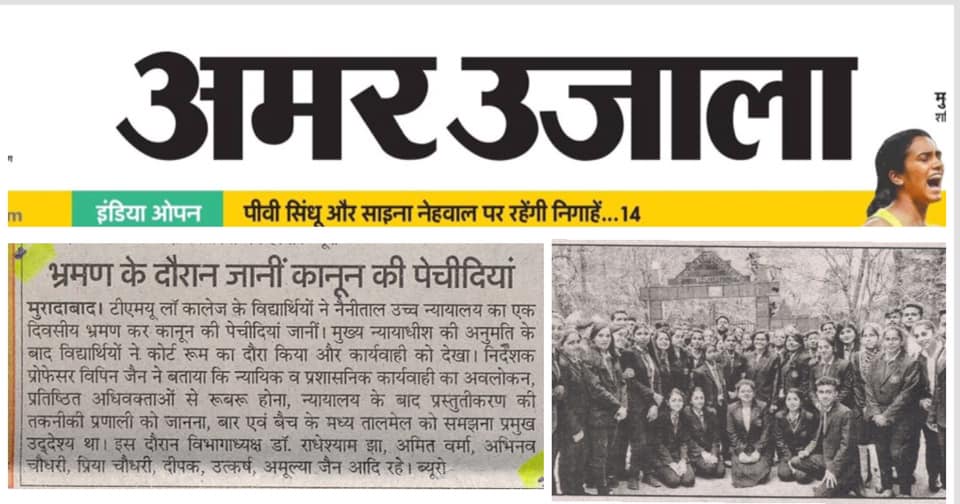 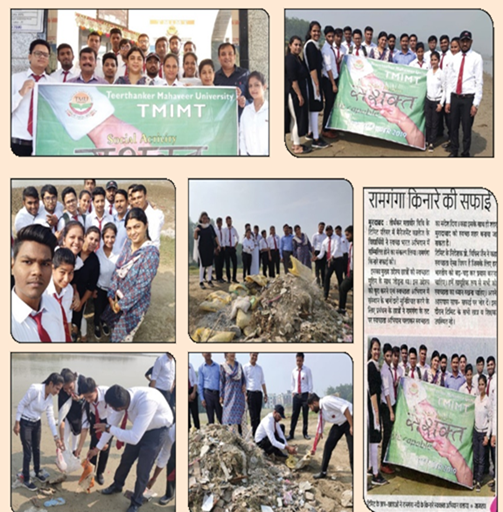 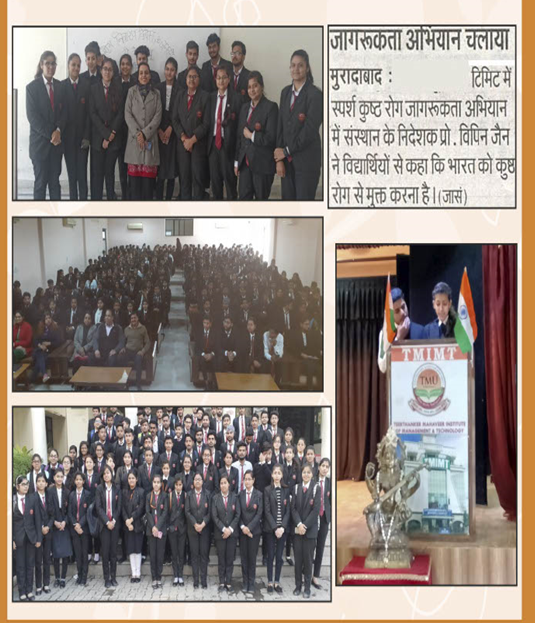 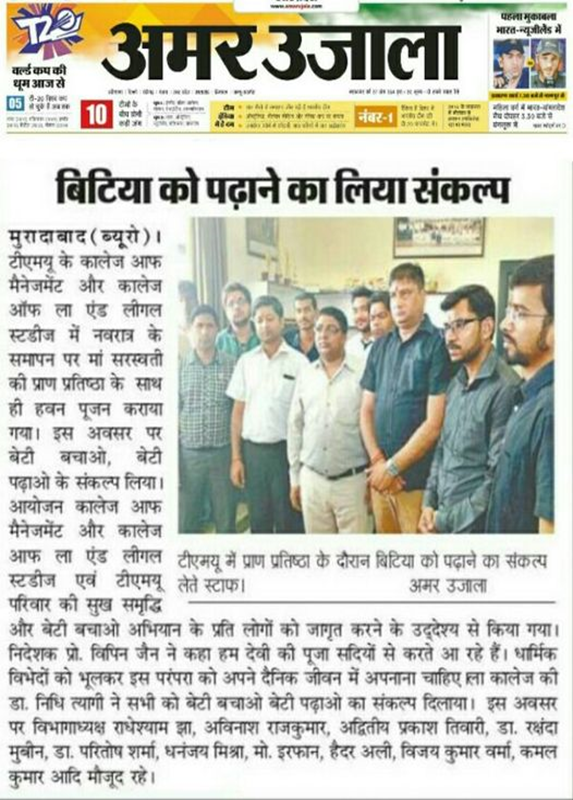 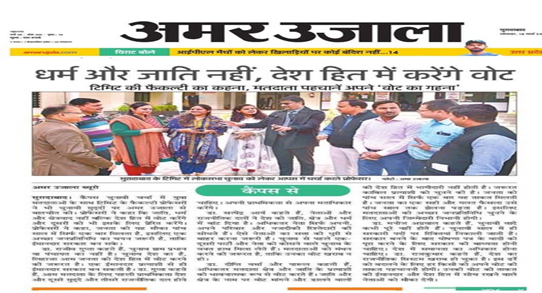 Events conducted to commemorate  renowned personalities, national days, values & ethics, Non-violence, etc.
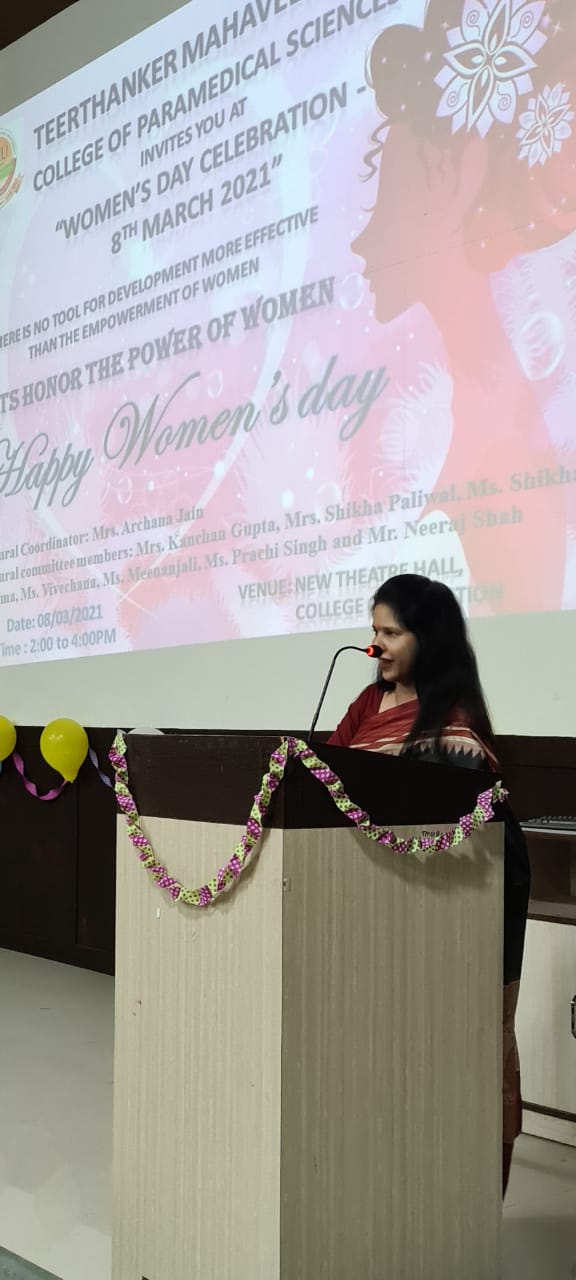 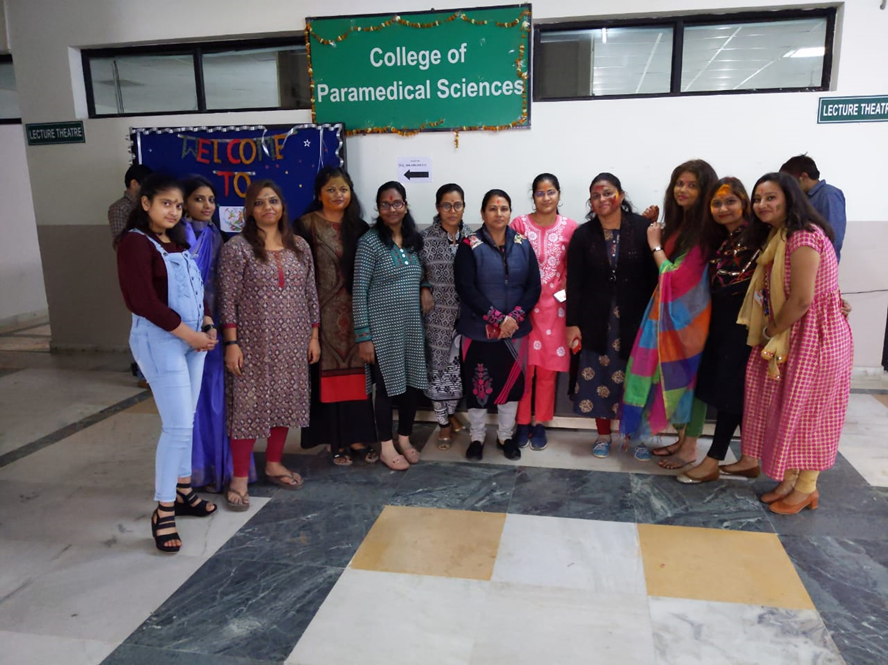 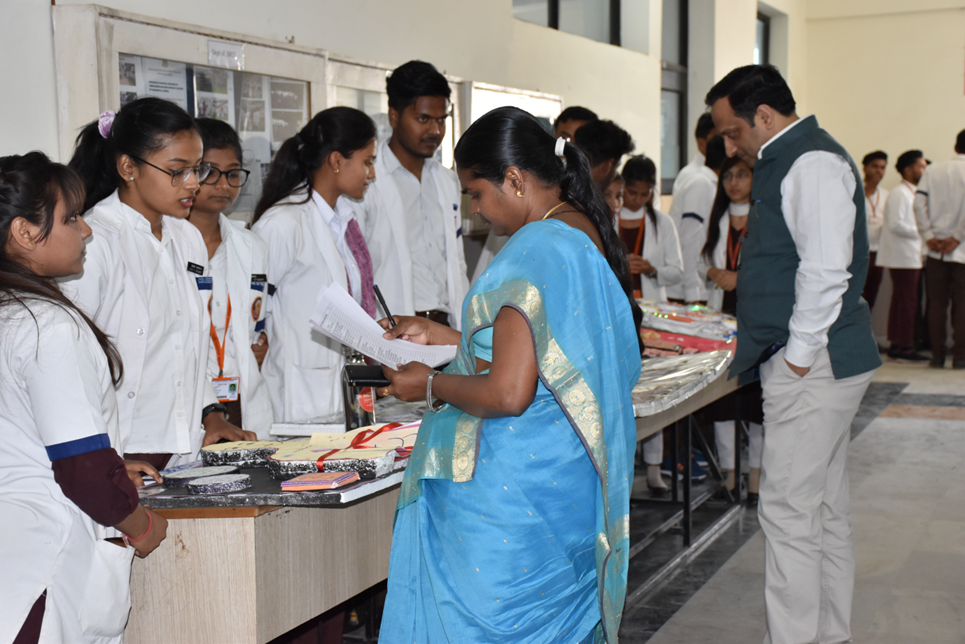 h.   SPORTS, CONVOCATION & CULTURAL ACTIVITIES
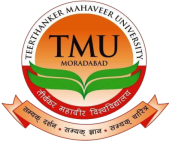 Combination of outdoor and indoor opportunities.
Multi-purpose indoor sports complex for table-tennis, basketball, volleyball, badminton, gymnastics, yoga, squash, tennis, and skating & has housed many state and National level tournaments. 
State-of- the-art gymnasium having sophisticated equipment.
Cricket stadium and pavilion par excellence. Twenty turf wickets of the University comply with the international standards and have hosted prestigious tournaments like RANJI TROPHY and COOCH BEHAR TOURNAMENT.
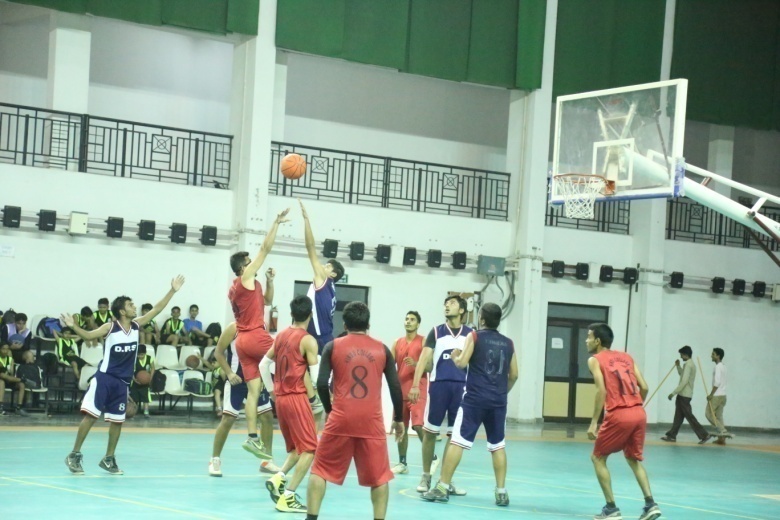 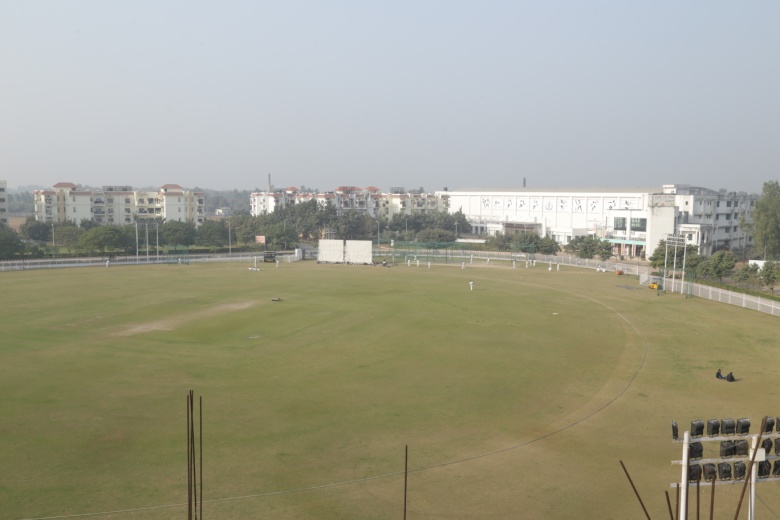 Biggest Indoor Stadium of Uttar Pradesh. The prominent tournaments and Championships organized:
13th Youth National Volleyball Championship in 2011
 62nd Senior National Volleyball Championship in 2013
 11th Inter Zonal National Carom Championship in 2014
 42nd Junior National and Inter State Carom Championship in 2014
 44th Senior National and Inter State Carom Championship in 2014
 U.P. Gramin Volleyball League in 2016
 TMU Open Basketball Championship in 2016
 East Zone Inter State Senior and Junior Under 19 Selection 
Badminton Tournament in 2017
 U.P. Senior State Basketball Championship (Men and Women) in 2019
Inter Region Football Championship leading to selections in the prestigious Santosh Trophy.
An international standard cricket stadium with a dedicated clock tower pavilion. Major tournaments hosted by the University’s cricket stadium are as follows:

Cooch Behar Cricket Trophy in 2013

Col. C.K. Nayudu Trophy in 2013 and 2014

Ranji Trophy in 2014

1st UP Junior Tennis Cricket Championship in 2016

2nd Tennis Cricket Federation Cup in 2018
5th  CONVOCATION 2021    (31.07.2021)
Graced by Chief Guest Hon'ble Deputy Chief Minister of Uttar Pradesh Dr. Dinesh Sharma and Guest of Honour Hon'ble Cabinet Minister Panchayati Raj ( U.P) Shri Bhupendra Singh Chaudhary
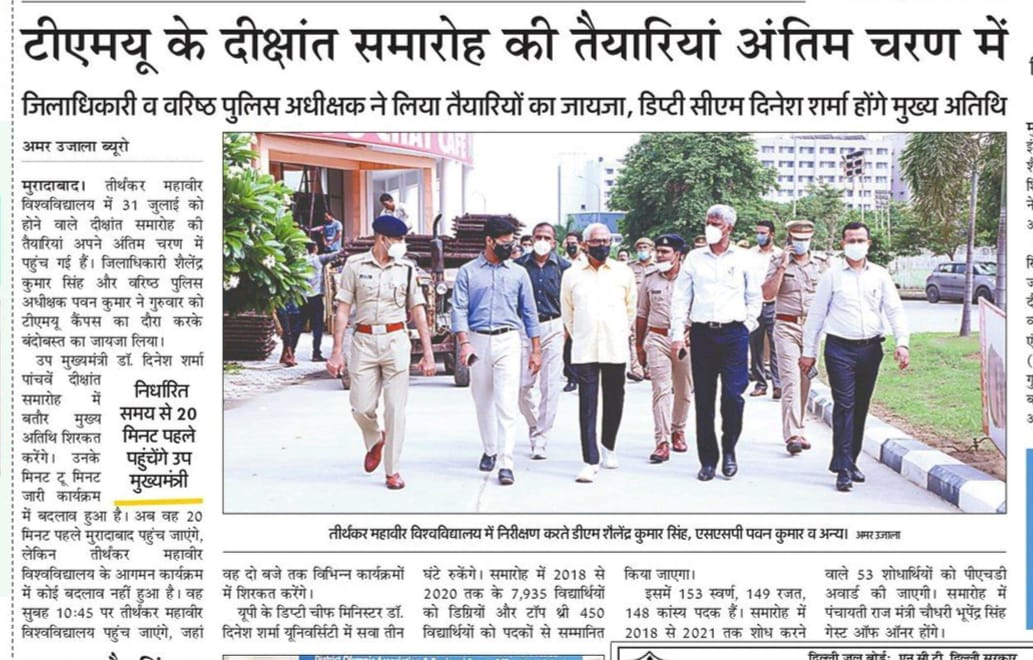 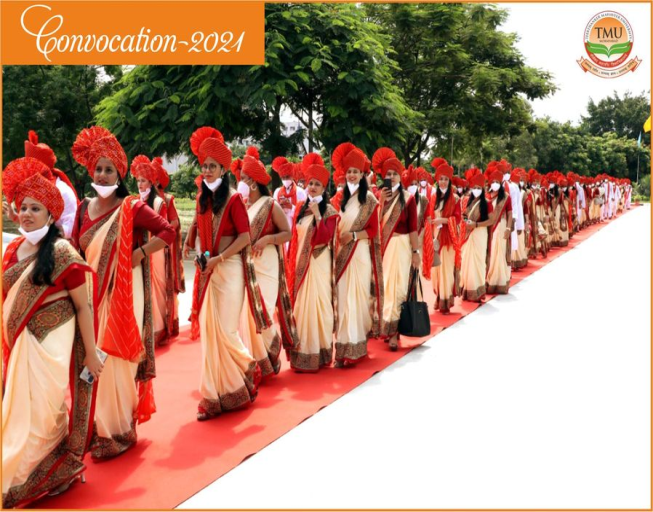 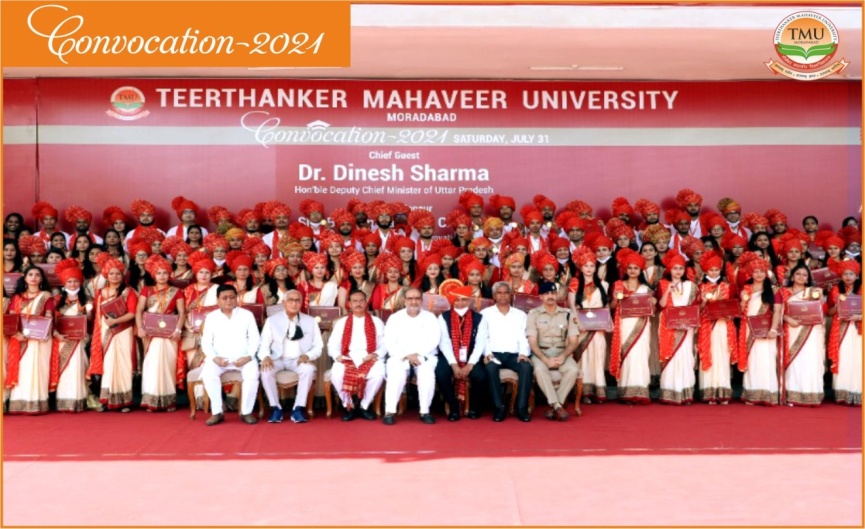 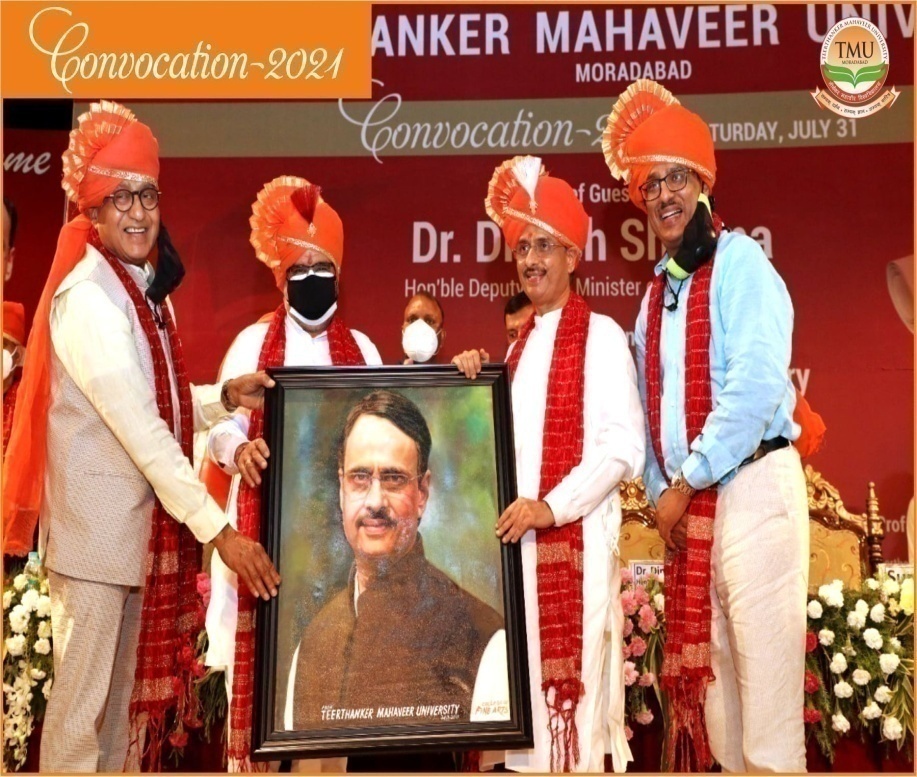 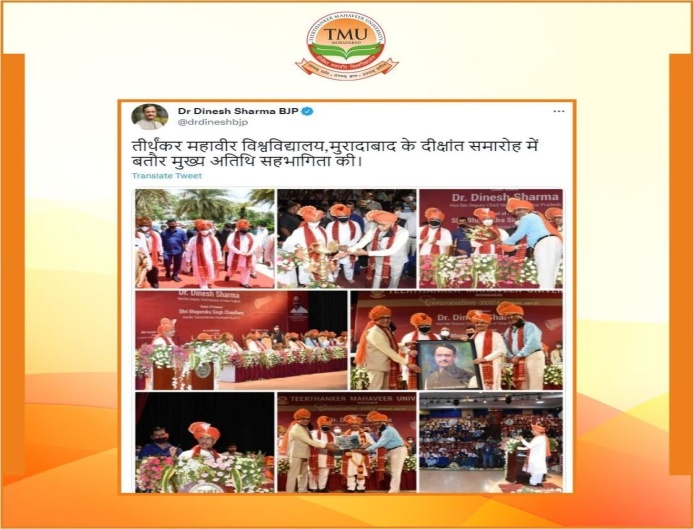 C.  INFRASTRUCTURAL  AND OTHER FACILITIES
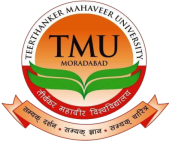 Administrative Block
Academic Blocks
Central Library
Sports & Recreational Facilities
Medical Facilities
Others:
		a) Auditorium 
		b) Amphitheatre
		c) Shopping Complex
		d) Bank & ATM
		e) Guest House
		f) Hostel Facility  
		g) Residential Facilities for Faculty & Staff
		h) Riddhi Siddhi Bhawan for Religious Activities
		i) Jinalaya
		j) Sewage Treatment Plant
		k) Mortuary
		l) Transportation Facility
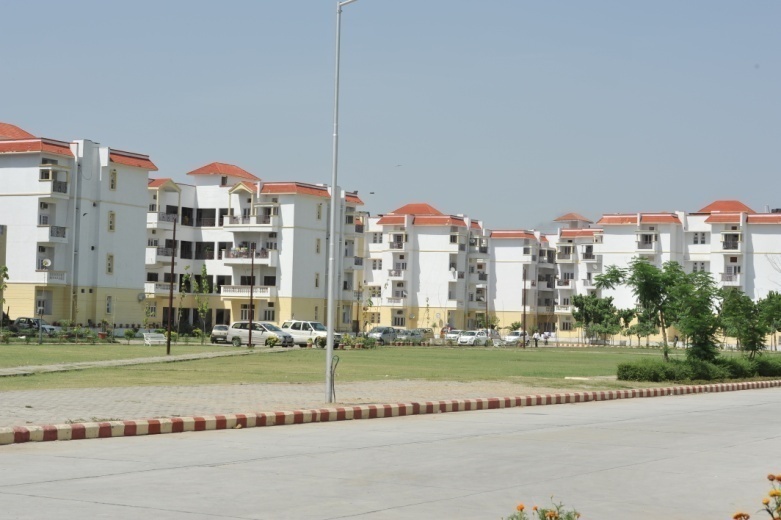 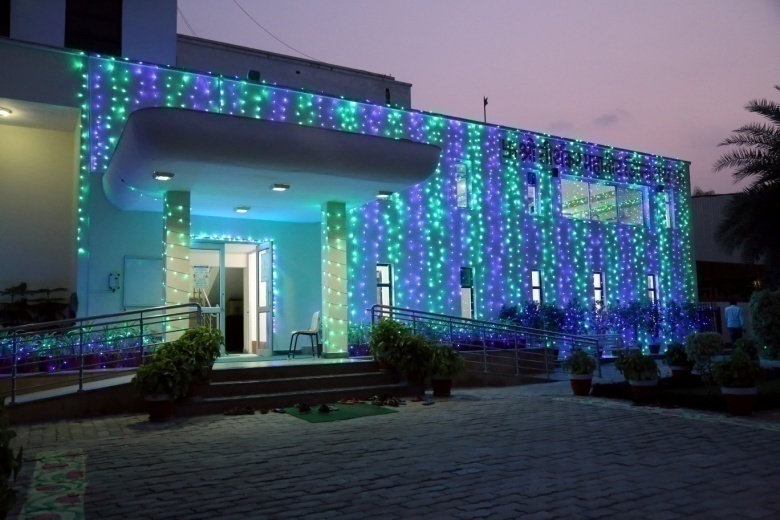 1. ADMINISTRATIVE BLOCK (Pic of Admin Block , committee roo)
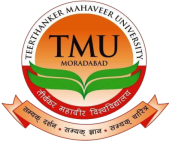 a. Chambers / Offices : 
 Chancellor 
 Group Vice Chairman.
 Members of Governing Board.
 Vice Chancellor. 
 Registrar. 
 Dean-Academics.
 Associate Dean
 Joint Registrar –HR
Joint Registrar - Academics
Joint Registrar- R&D
b. Admission Office 
c. ERP Cell
d. Digital marketing Cell
e. Registration & Migration
f. Committee Room
g. Pantry
h. Restrooms (Males & females)
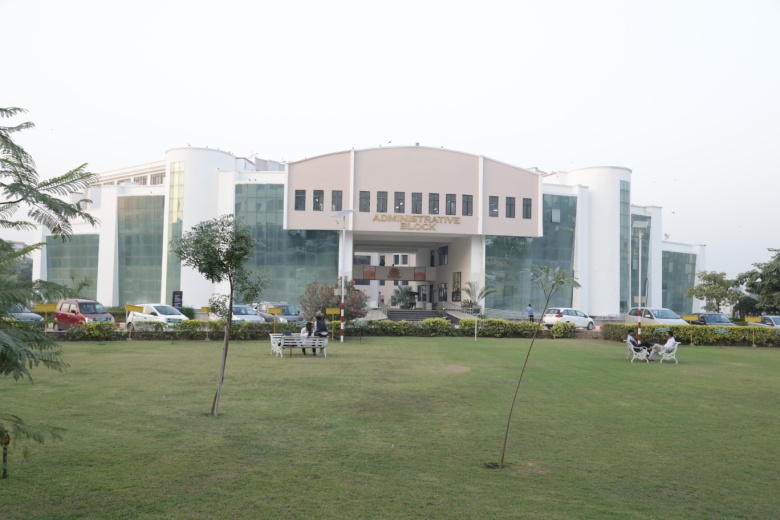 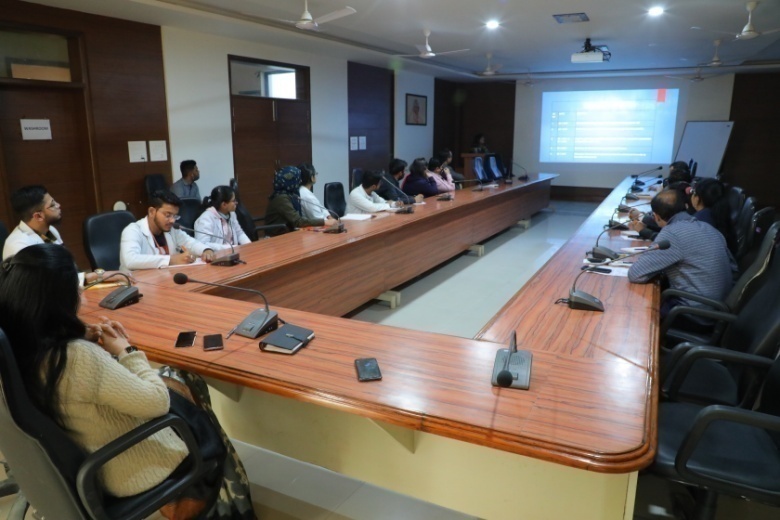 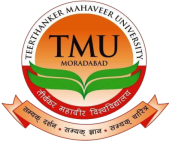 2)     ACADEMIC BLOCK
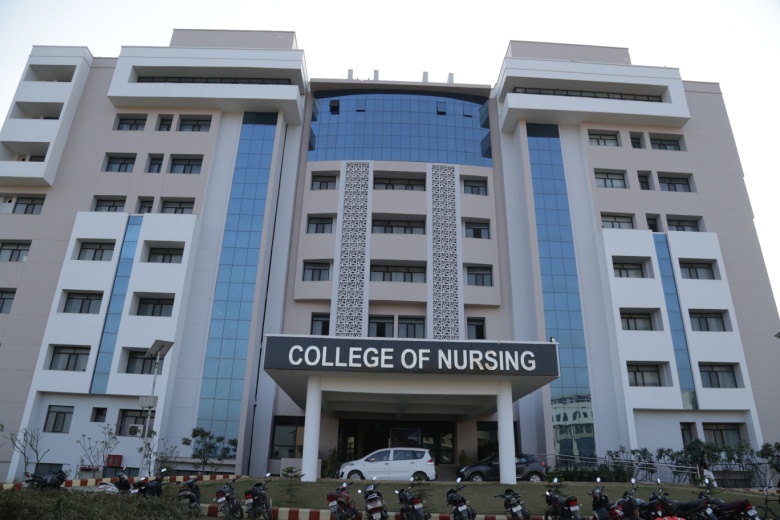 Classrooms/ Classrooms with ICT      :      231/221 
Classrooms with Smart boards            :      12
Seminar Halls                                        :      12
Conference  Rooms                               :      07   
Laboratories                                          :      164

Besides, all academic blocks have:
	Directors/ Principal Chambers 
	Faculty Rooms
	Departmental library
	Pantry
	Common room for boys
	Common room for girls         
	Restrooms-males & females
IT Infrastructure:
Computer Lab with Internet and Wi-Fi Facility                                                                                
Computer/Laptop with Internet Facility in respective Faculty Chambers 
LAN & Wi-Fi Facilities, Software – All Latest Versions, UPS, Printers,  Scanner  Photocopier, LCD Projectors
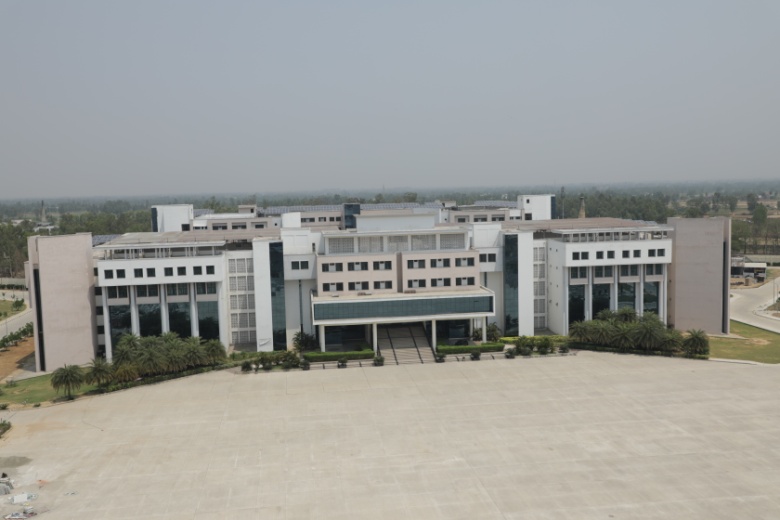 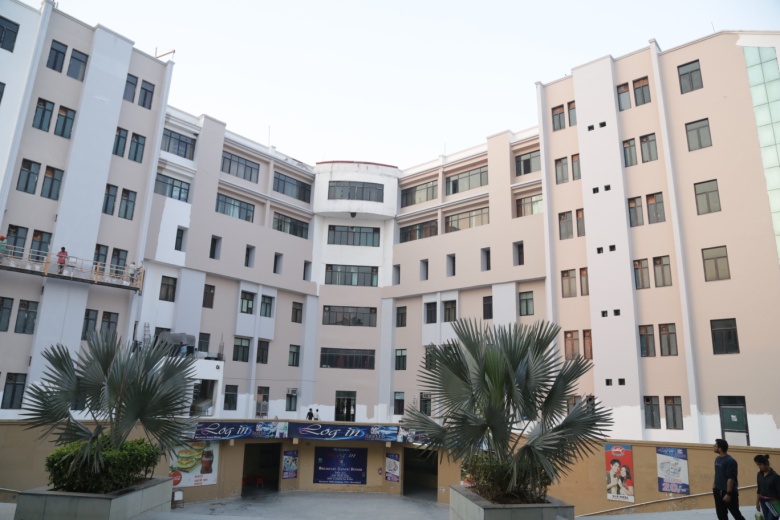 3)     CENTRAL LIBRARY: A LEARNING RESOURCE
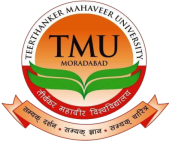 Salient Features:
Four major branches situated in different Academic Blocks.
Fully automated with KOHA Software for library management                   
Books  issued through bar-coded membership cards
 Catalogue of the Central Library available on internet/intranet for search.
CCTV cameras  installed to ensure safety of the Library materials. 
OPAC (On-Line Public Access Catalogue)
Remote Access for E-books & E-Journals (Map My Access)


Books available: 2,43,943
Titles: 57,113
Journals : 343  (National: 175, International:168)
E Books–38,808: Business subscription collection, E- book Engineering Core 
         Subscription; e- book IT Core, Clinical subscription; Nursing; Delnet
 E –database: Ebsco host  (business Host), Lexis-Nexis, Delnet, Medline Complete, 
          Dentistry,  Academic Search Elite
 E- journals: 9,163
News Papers  /periodicals:10/ 20
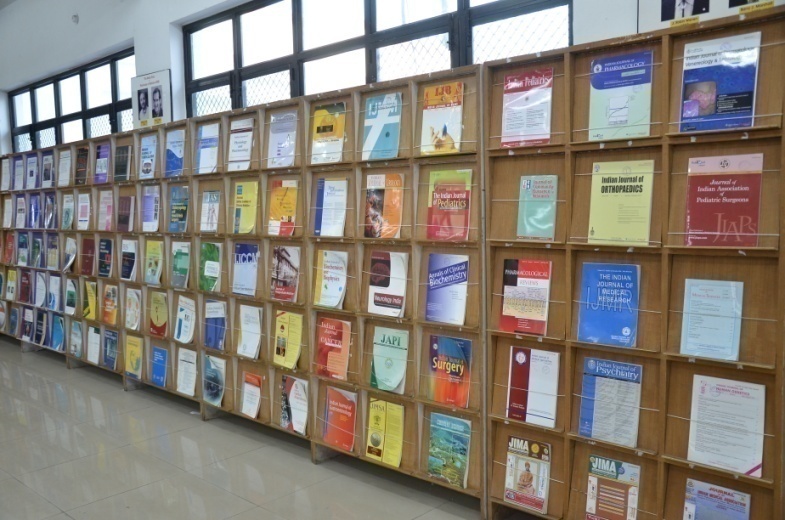 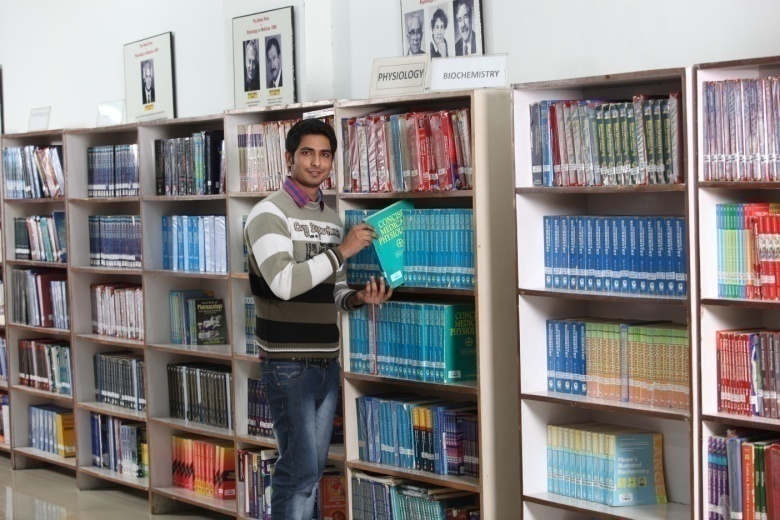 5 )  MEDICAL FACILITIES: HUMANITY PAR EXCELLENCE DURING COVID-19 PANDEMIC
1008+ bedded multi-specialty hospital 
Converted as the biggest L-3 category hospital for Covid-19 COVID-19 Hospital in April 2020 by the Government of Uttar Pradesh to treat coronavirus patients from five districts of Moradabad Division namely, Moradabad, Rampur, Bijnor,  Amroha and Sambhal. 
Accorded Level-3 status (i.e. for treating patients with maximum comorbidities) 
Record of treating highest number of COVID-19 patients across the state of Uttar Pradesh (4500+) as compared to any other private hospital in the state of Uttar Pradesh.
Initiated BSL-2 Molecular Laboratory for the purpose of RT-PCR testing, a gold standard for all viral infection tests. It was inaugurated by the Chief Minister of Uttar Pradesh Shri Yogi Adityanath on 31 August 2020.

Houses various clinical and para-clinical departments.
High capacity oxygen generator unit manufactured & funded  by the French company MIL’S, under an initiative led by the Government of France.
Produces medical oxygen from ambient air to supply a hospital’s oxygen network with a flow rate of up to 13,000 liters per hour (210 liters per minute).
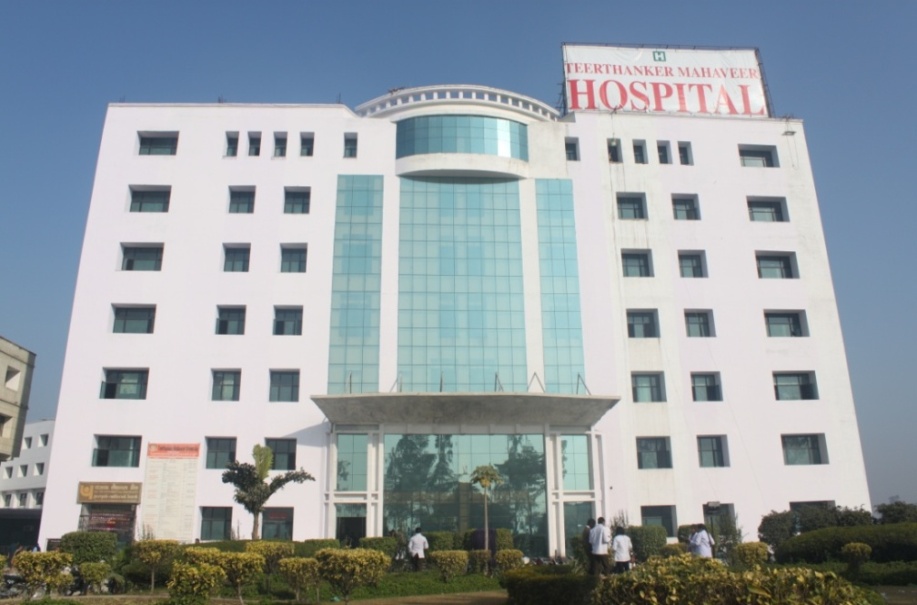 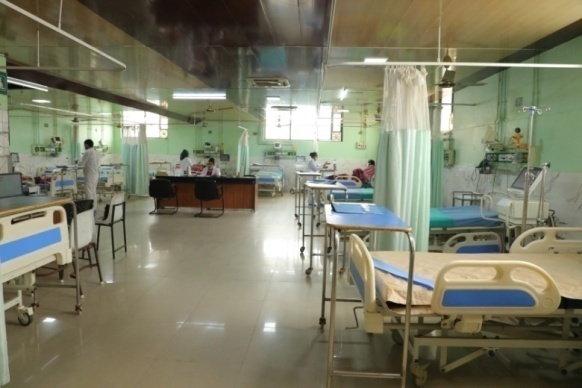 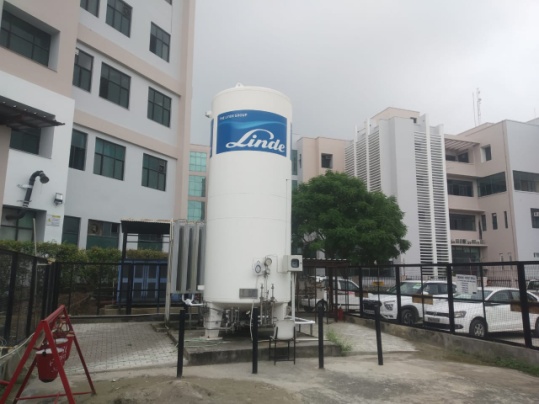 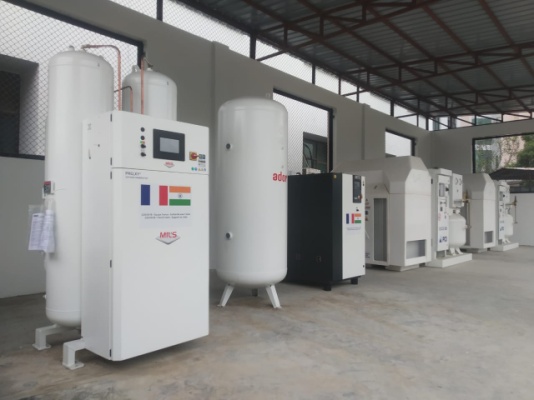 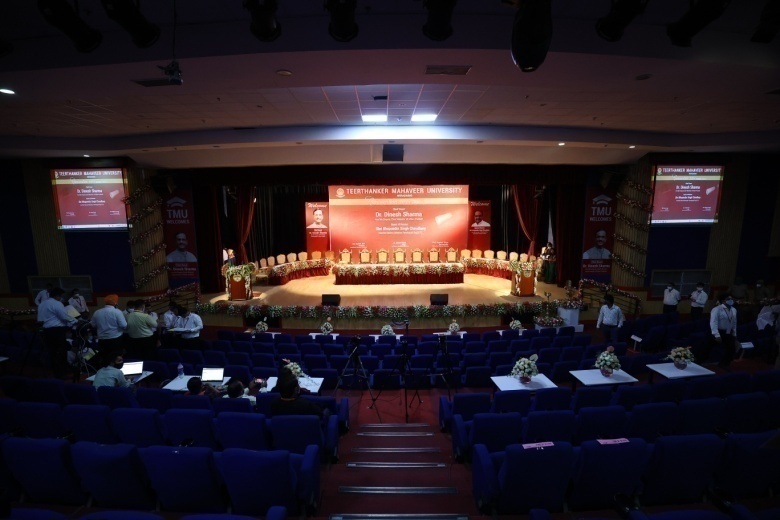 OTHER  FACILITIES @ UNIVERSITY
Centrally air-conditioned auditorium with 550 seats, equipped with modern acoustics and digital projection.
Shopping Complex having ATM, Costa Coffee, bookshop, pharmacy and bank, convenience store and a Students' Union Shop, offering a range of groceries, gifts, and supplies.
Punjab National Bank providing all banking facilities including lockers and ATM on campus.
A Well-furnished guest house for visiting faculty, academicians and other dignitaries connected to the University.
Hostel facilities  (on single occupancy basis as well as on sharing basis): 
                                   Boys Hostel : 02 ( accommodating  2500 boys )
                                   Girls Hostel :  03  (accommodating  2100 girls )
Residential Facilities for faculty & Staff:
Riddhi Siddhi Bhawan For  Religious  & cultural  activities
Jinalaya for offering prayers
Sewage Treatment Plant
Mortuary
Transportation facilities including 61 Buses, 02 Tempo Travelers 09 Cars, 3 Ambulances including 2 Critical Care Ambulances, 4 Small Trucks for carriage and 2 Tractors with Trolleys, 01 JCB and 2 Tankers for agriculture and plantation purposes in the campus.
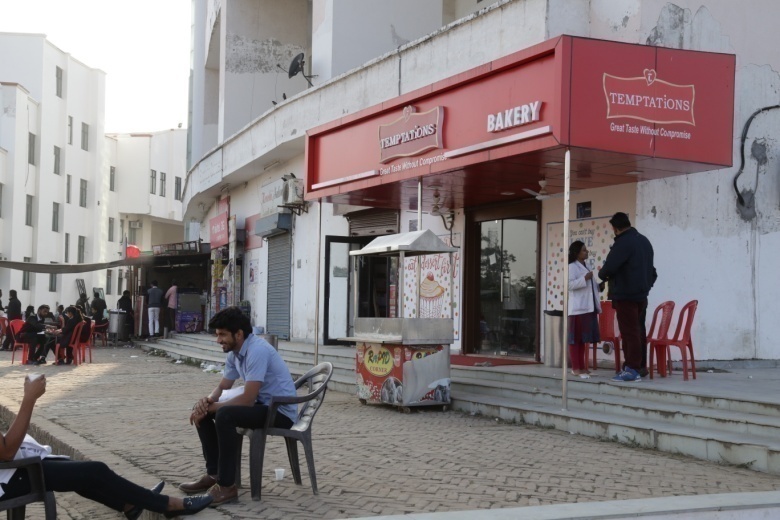 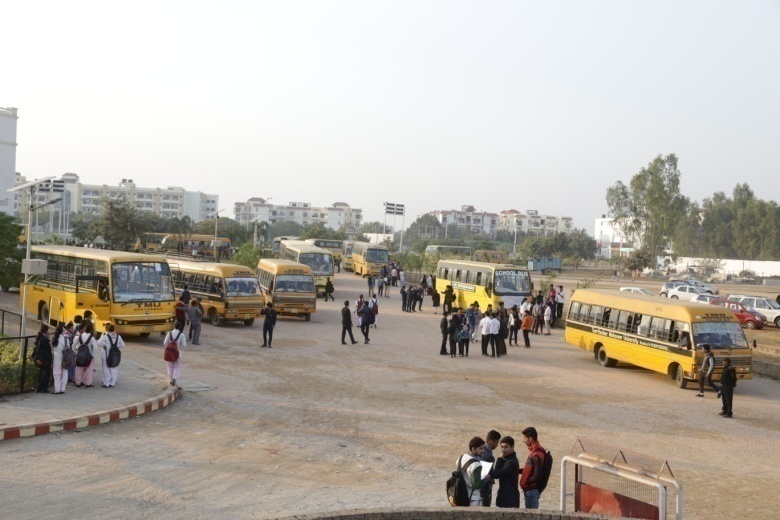 Library Membership
DELNET
INFLIBNET
Sodh Ganga 
Sodh Sindhu
NDL
NPTEL
NMEICT
SWAYAM
ePGPathshala
UP Higher Education Digital Library
EDUCATIONAL AND COMMUNICATION TECHNOLOGIES
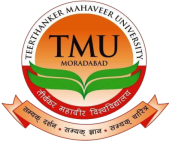 Contd…
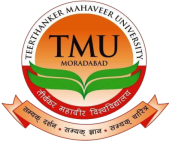 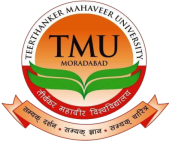 Additional Facilities @ University  :

Connectivity to National Knowledge Network under NME-ICT program of GOI 

In-house ERP using Microsoft Dynamics NAV to handle different academic activities such as
Admissions.
Enrolment.
Fee Collection.
Academic Module.
Examinations.
Students’ Information. 
Training & Placement.
Students’ Assessment. 



  TMU is the local chapter of NPTEL
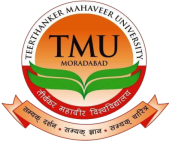 Contd…
Internal Quality Assurance Cell (IQAC) for quality improvement & compliance on the observations made during the academic audit.

Centre for Teaching Learning & Development (CTLD) for soft and aptitude skills and pedagogical skills to the teachers and Intensive Teaching Workshops (ITW) for teachers. 

 Orientation/induction programme for the new teaching and non-teaching staff once every six months by HR department. 

Member of various professional bodies like AIU, AIMA, CSI, FICCI, IEEE, IHC, IIC, IDA,ISTE, PHDCCI, IIRS-Dehradun.
D.     AWARDS & ACHIEVEMENTS
‘Best Private University’ Award  by the Journalist Federation of India.
Bhagwan Rishabhadeva International Award in 2018 , in recognition of Shri Suresh Jain’s selfless contributions.
Best Multi Speciality Hospital of the Year by Indo-Global Health care Summit & Expo, 2014.
For Innovations and Advances in medical care by Indus Foundation Jun, 2014.
Top Dental College of Northern India at fifth edition of the Indian Health Professionals Awards organized by Pune-based research organization "International Research Organization for Life and Health Sciences“ on 13th March 2021 at Mumbai.
“High Citation Achiever” 123th rank in Asia for Discipline of Oral Medicine And Radiology ranked by AD Scientist Index, Turkey. 
Best business model development competition in Sixth Indo-German workshop on Sustainable Manufacturing and Entrepreneurship, 17-18 September 2018 at BITS, Pilani.


And many more………………
ACHIEVEMENTS
Smart India Hackathon-2020: FOE students won cash prize of Rs. 1lakh.
 Novel privilege for TMU's FOE to be the Nodal Center for TOYCATHON-2021.
TMU Hospital achieved top position  in UP for  treating record number of  patients  under Pradhan Mantri Jan Arogya Yojana –AYUSHMAN -2021
Has contributed more than 500+ e-modules from varied streams to Uttar Pradesh Higher Education Digital Library
Medical faculty Dr. Prerna Gupta represented TMU & won  crown of Mrs. India-2021 in the Month of August
E.  BEST PRACTICES
Industry immersion programme 
Holistic Education 
Delivery Process : Skill Focus
Roadmaps & PMS as performance enablers Performance Management System for Faculty (1).xlsx   
Faculty Development :  
	a.  Domain (Knowledge + Skills)                  Format for Developing Roadmap.xlsx
	b.  Soft Skills (Attitude)
	c.  Research & Projects 
	d.  Educational Domain
	e. Technology (Simulation + Software)
F.  Aspirational goals
Continuous quality improvement using “Deming Quality Cycle”
Research Out put & Impact: TOT, Prototypes, Top 5-10 Percentile citations
Immersion Technology for Skilling up (VR, AR, MR]
Experiential & Action learning
International Collaborations    
	a. Semester or year  Internship for Students
	b. Faculty exchange, Training & Research 
Research Degree based on problem solving 
Bespoke Degree programmes 
Application of Immersion Technology in Learning
 Focus on Incubation & Start-ups
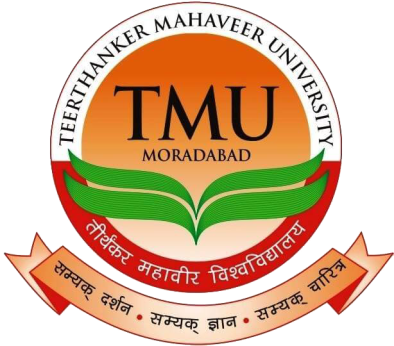 Thank You!